KAKO PRIPRAVITI ŠOLO NA IZOBRAŽEVANJE NA DALJAVO
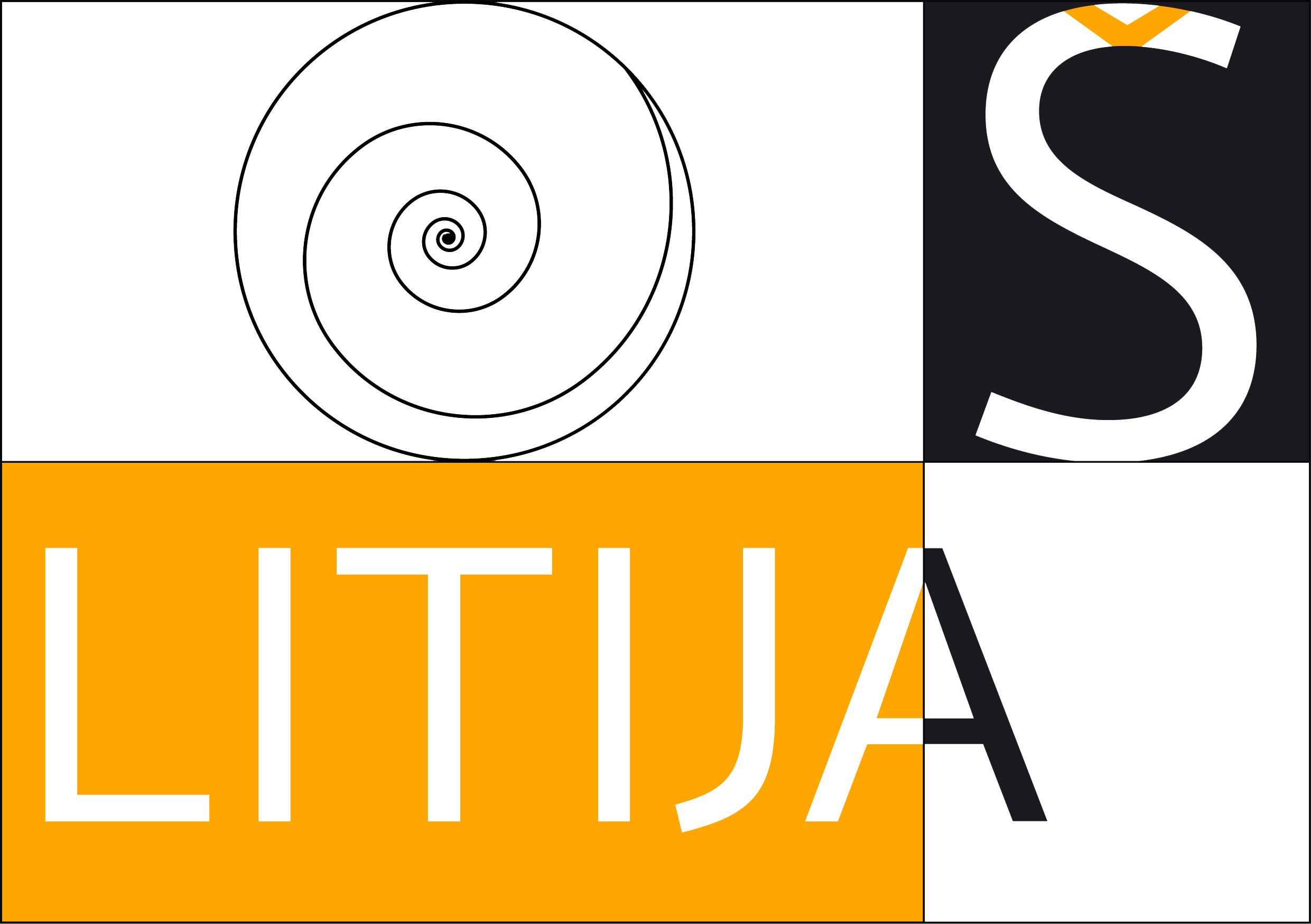 Miklavž Šef
September, Litija
Delovno okolje in osnovna organizacija okolja
Na šoli vodstvo z podporo ROID-a izbere enotno temeljno okolje (Arnes spletne učilnice - Moodle, Teams, Office, Google...)
V izbranem okolju mora biti ROID (skrbnik) domač. Odločitev naj bo z ROID-a.
Na OŠ Litija so izbrane Arnesove spletne učilnice.
Dobra podpora.
Organizirana dobra izobraževanja.
Zanesljivost.
Na strani uporabnika nezahtevna strojna in programska oprema.
Aplikacija na mobilnih napravah.
Prijava z AAI.

Razredna stopnja
So predmeti razporejeni v učilnici razreda
Snov razdeljena po tednih ali poglavjih (odločitev učitelja)
Predmetna stopnja:
Predmeti razporejeni v kategoriji predmeta (po potrebi predmet v generaciji združimo – MAT 6.a, 6.b -> MAT 6).
Snov razdeljena po poglavjih.
Podajanje snovi s pomočjo Virov in Dejavnosti
Komunikacija z učenci v spletni učilnici in video konference.
Usklajene zahteve vrste sodelovanja učencev preko spletne učilnice.
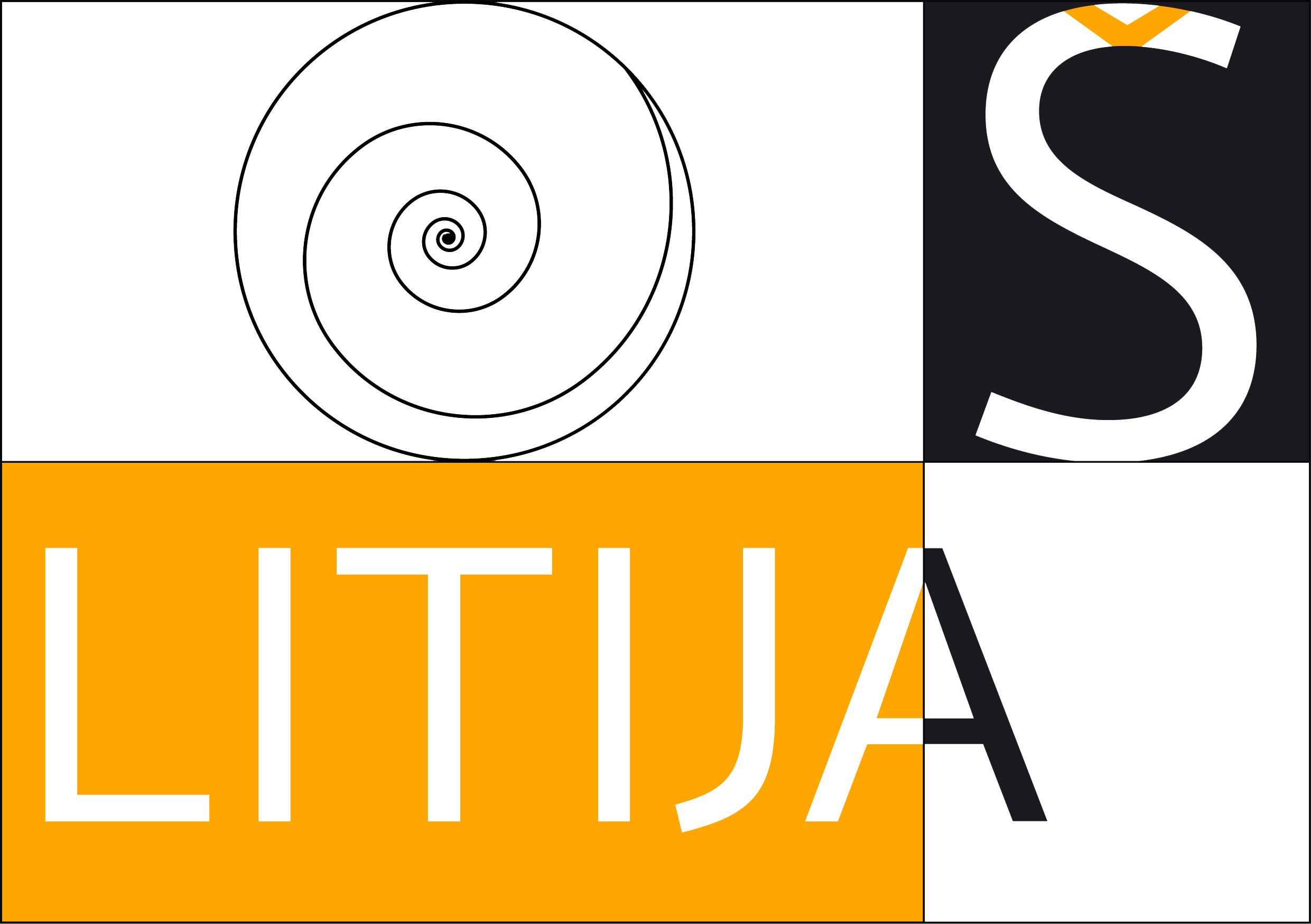 Kako pripraviti šolo na izobraževanje na daljavo
Arnes Spletne učilnice - Moodle
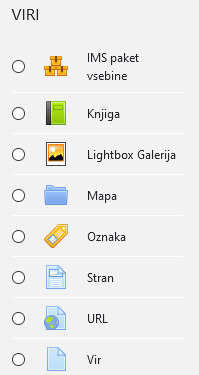 VIRI:
V naprej pripravljeni dokumenti.
Spletne strani in povezave do zunanjih virov.
Lahko se jih dodaja s pomočjo povleci in spusti iz raziskovalca ali pa s klikom na "Dodaj dejavnosti ali vir".
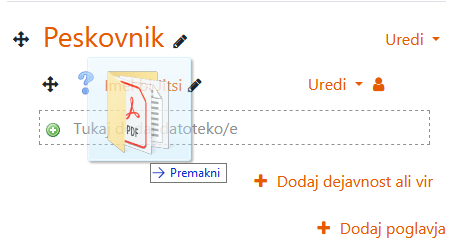 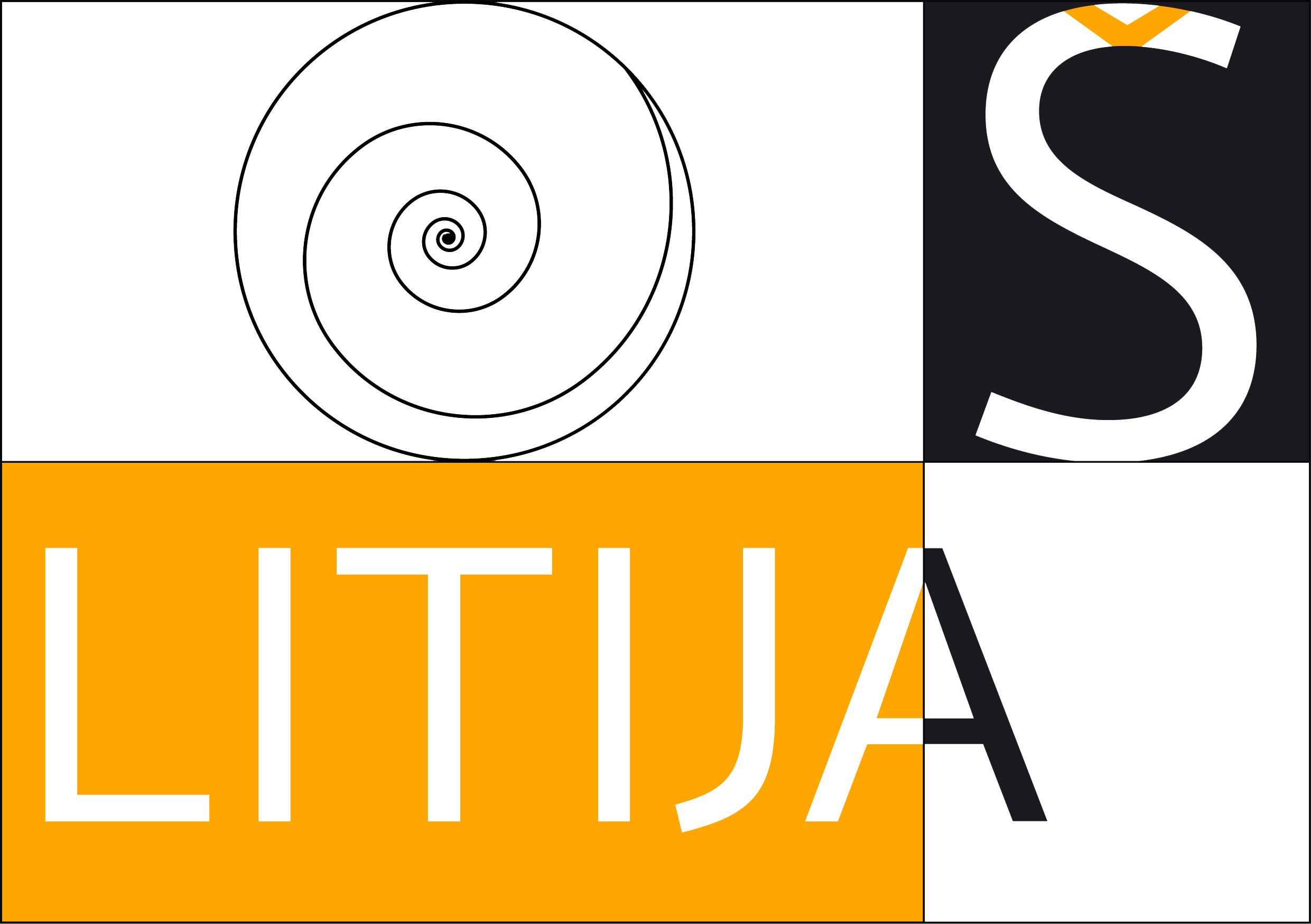 Kako pripraviti šolo na izobraževanje na daljavo
Arnes Spletne učilnice - Moodle
DEJAVNOSTI:
sodelovalnega učenja (forum, klepet, Wiki, delavnice, slovar…),
preverjanje znanja (kvizi, naloga),
obravnave snovi in utrjevanje znanja (viri, interaktivni video, interaktivne prosojnice, HotSpot slike - slike z vročimi točkami, spominske kartice…)
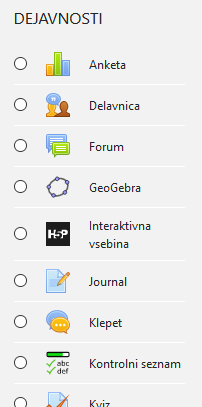 Forum - omogoča nadzorovano komunikacijo, podajanje mnenj, splošno obveščanje.
Wiki - več uporabnikov dodajajo svoja spoznanja v skupni dokument ter sledijo spremembam. Vidno tudi ostalim udeležencem.
Delavnica - učenci si lahko med seboj ocenjujejo izdelke.
Slovar - učenci sami razložijo pojme
Kvizi – učitelj lahko sestavi različne tipe vprašanj, udeležencem prikažejo tudi v naključni razporeditvi, statistika reševanja, pregled nad delom učencev. 
Naloga - oddaja izdelkov učencev, za sodelovalno delo uporaba Office 365 in oddaja dokumenta v SU.
Predlog lažje osvajanje snovi: vtičnik H5P, izdelava interaktivnega videa, prosojnice… iger.
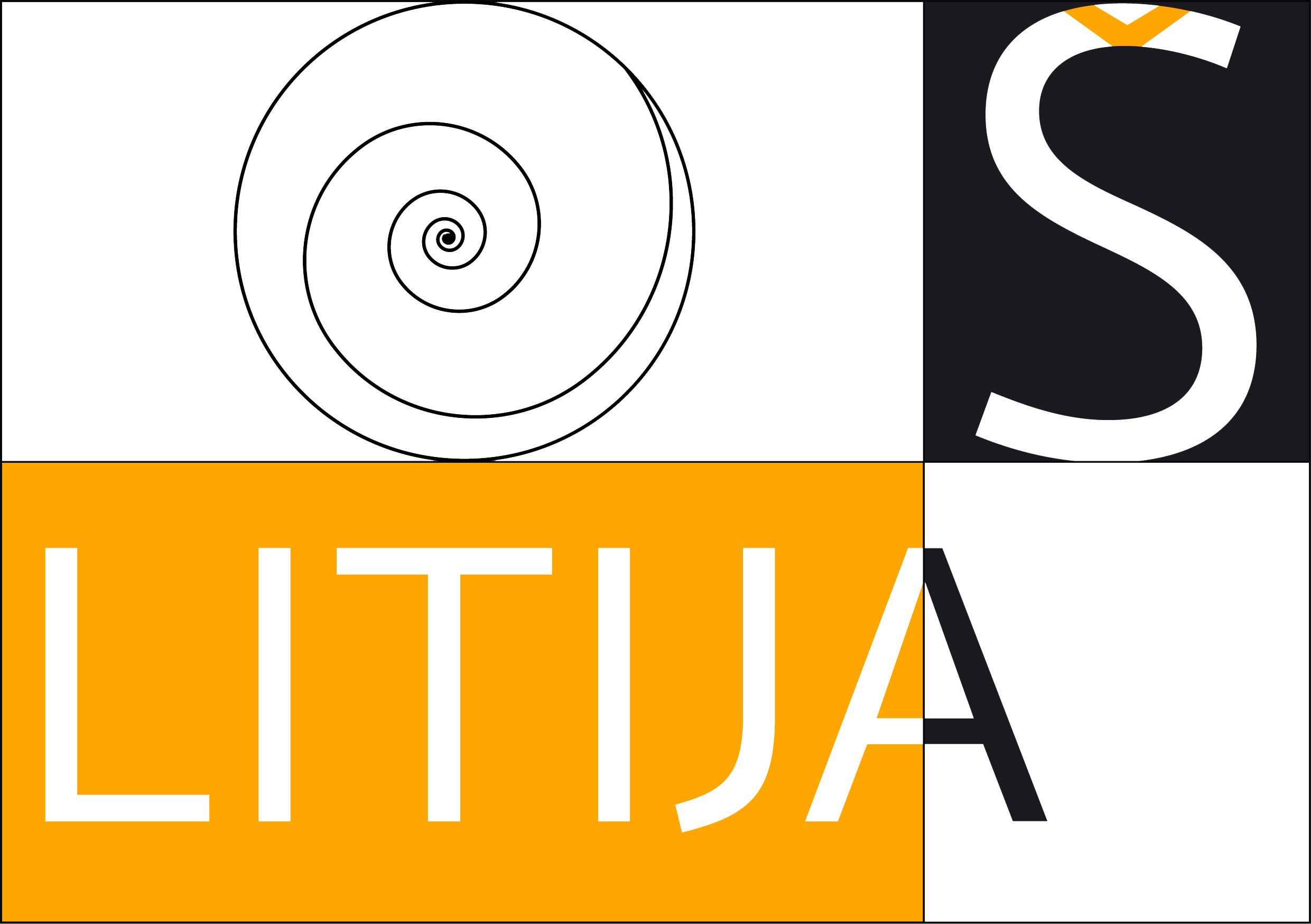 Kako pripraviti šolo na izobraževanje na daljavo
Pričetek pouka
Pred pričetkom dela mora učitelj preveriti IKT kompetence učenca.
Učitelj poda jasna, konkretna navodila in učence vodi pri njihovem delu, sprotno preverja njihovo delo, povratne informacije, Manj je več.
Nekateri učenci težje delajo z besednim materialom, ne znajo uporabljati različnih učnih virov, težje izluščijo bistvo. Predlog: posnetek razlage.
Preverite, ali so vsi učenci vpisani v predmet. Če ne ročno vpišite. Vsak učenec mora biti vpisan v vse svoje predmete. Vpisanim učencem lahko spremljate tudi vse aktivnosti učenca. 
Preverite veljavnost elektronskega naslova (učenci brez e-naslova ga morajo ob vpisu vnesti).
Kreira se Forum ali drug kanal za podajanje informacij in določi prisilno naročnino za učence.
Objavijo se navodila za delo pri predmetu in v spletni učilnici.
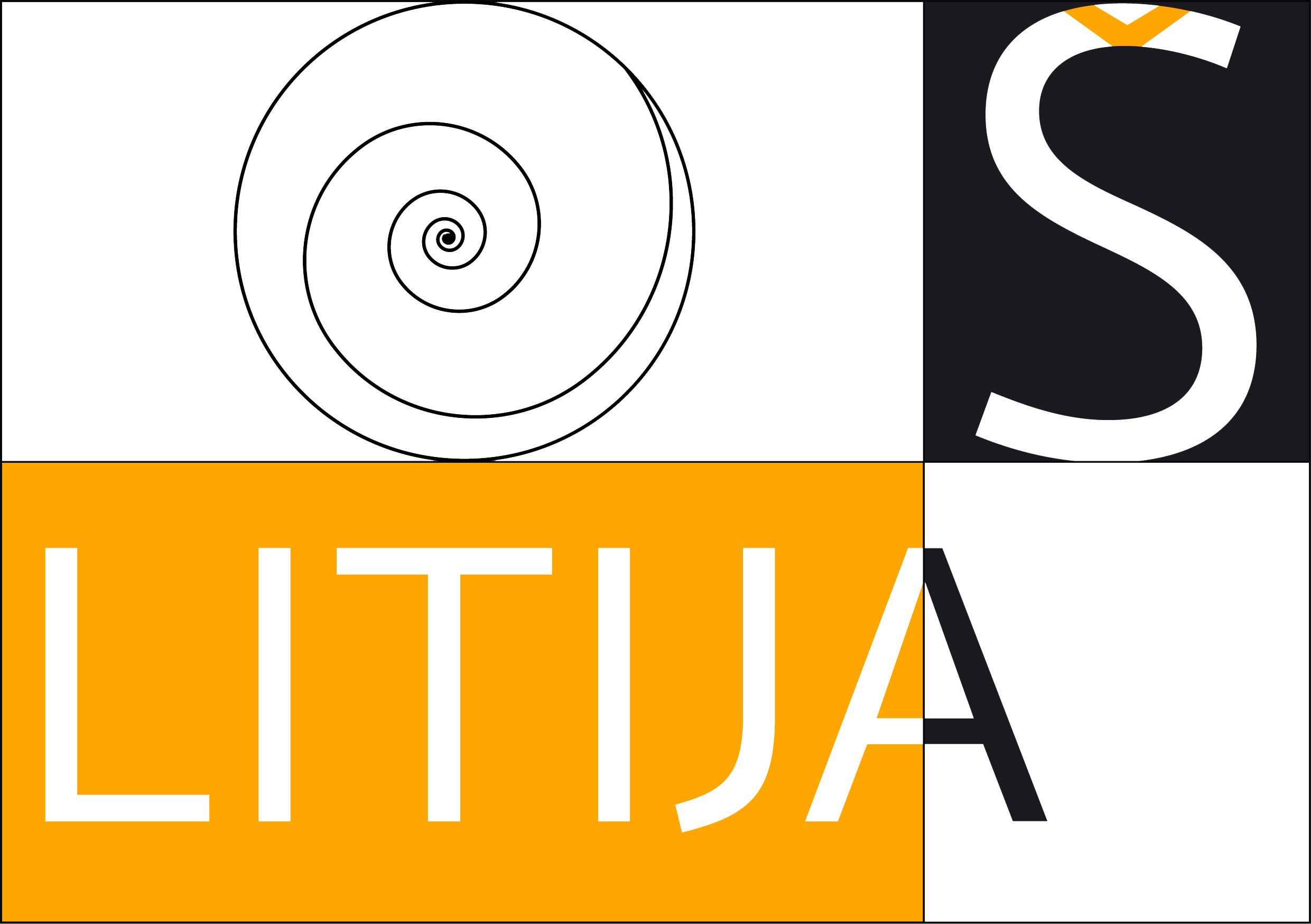 Kako pripraviti šolo na izobraževanje na daljavo
Podajanje snovi
Gradiva
Sestavljena tako, da učenci ne potrebujejo tiskalnika.
Enosmerna „tiskana“ gradiva, interaktivna gradiva, gradiva za sodelovalno delo.
Gradiva ostanejo učencem tudi po zaključku pouka.
„Tiskana“ gradiva
Knjiga (več poglavij/podpoglavij)
Stran, kjer lahko celo snov vpišete (prilepite), vstavite slike, povezave na zunanje strani, YouTube oziroma Arnes video filme, … na koncu pa lahko po potrebi še dodate datoteko. 
Vir, dodajanje samo datoteke ali spletne povezave. Datoteke MORAJO biti v PDF.
Tiskano gradivo naj ne bodo klasični učni listi. Raje uporabite kvize ali H5P vtičnik.
Spletne povezave in video posnetki
Objavijo kot Vir -> Url.
Pri samostojni vstavitvi se vprašajte, ali je smiselno. Morda smiselno vključiti v samo snov (Stran, Knjiga, Prosojnice).
Prosojnice
MS PowerPoint kot Vir ali Stran. Preverite, sama odvija oziroma ali pomočjo učenčeve interakcije.
H5P – Interactive video ali Course presentation. Pri obravnavi snovi, z vmesnimi vprašanji preverjamo, ali so razumeli/osvojili snov. Omogoča vrnitev na ponovitev snovi.
Oddaja nalog
V izogib nevšečnostim enotni način oddajanja nalog – v SU.
Večji dokumenti (več kot 20Mb)preko Arnes FileSender 
Za vsako nalogo primerna dejavnost.
Učenci s posebnimi potrebami (PP z NIS, PPVI), zaradi  pomanjkljivih IKT kompetenc oddajajo naloge na način dogovorjen z učiteljem.
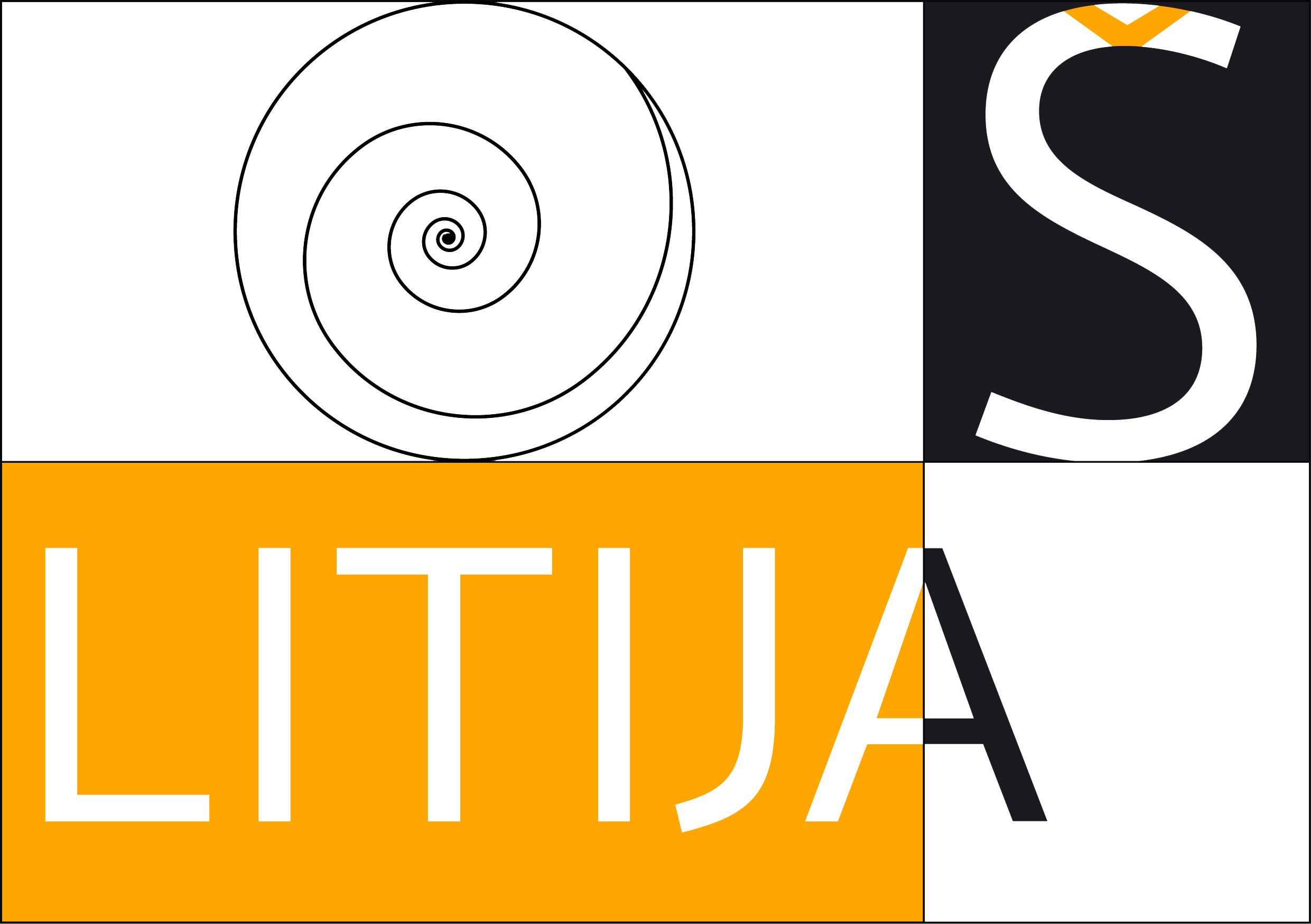 Kako pripraviti šolo na izobraževanje na daljavo
[Speaker Notes: 1/3 v »živo«, 1/3 interaktivno, 1/3 samostojno delo
Video posnetki za 1-5 razred dolgi do 7 minut razlage, od 6-9 do 15 minut. Screencastomatic – posnetki do 15 min brezplačni.]
Podajanje snovi
Pouk v živo
Izvajanje glede na zbrane informacije o IKT kompetencah učencev.
Skoraj zagotovo ne boste imeli prisotnih vseh učencev.
Omejitve pri strojni opremi in internetni povezavi.
Poslužujte se interaktivnih prosojnic oziroma posnetkov.
Snemanje izvajanja pouka v živo, omogočite vprašanja in odgovore prisotnim učencem, posnetek objavite.
Termin usklajen z ostalimi učitelji (izdelava urnika pouka v živo). 
Obrnjeno učenje, snov samostojno v naprej, v živo debata/utrjevanje snovi.
Programska oprema / aplikacije:
Jitsi (Arnes podpora),
Zoom (preko Arnesa licenca),
Skype,
MS Teams…
Vsi omogočajo deljenje zaslona in snemanje. 
Programi za belo tablo 
Microsoft Whiteboard (vgrajen v Windows),
MS OneNote (omogoča tudi uporabo PowerPointa),
PowerPoint,
OpenBoard…
Programska oprema je brezplačna, del operacijskega sistema oziroma Office365.
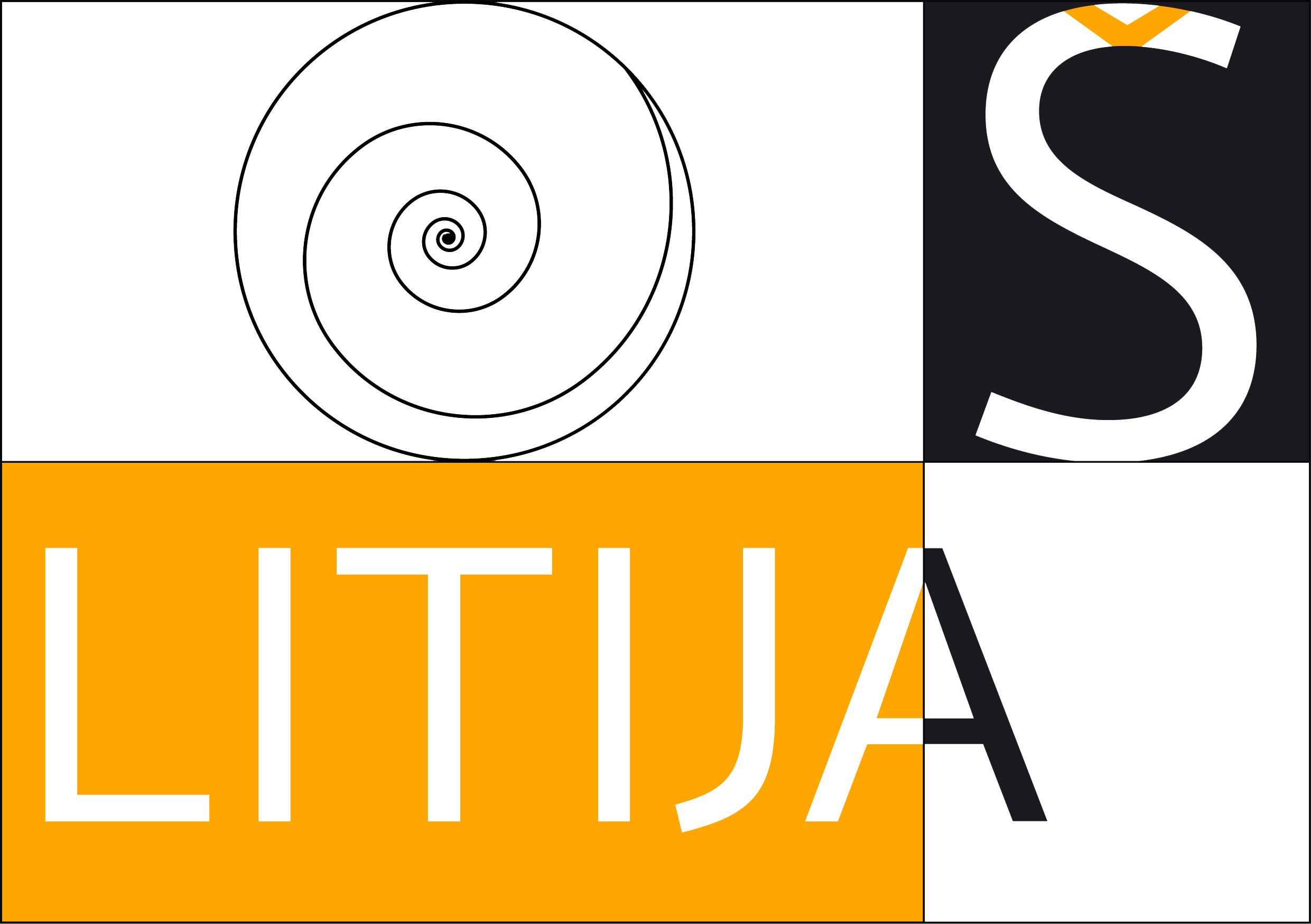 Kako pripraviti šolo na izobraževanje na daljavo
[Speaker Notes: 1/3 v »živo«, 1/3 interaktivno, 1/3 samostojno delo
Video posnetki za 1-5 razred dolgi do 7 minut razlage, od 6-9 do 15 minut. Screencastomatic – posnetki do 15 min brezplačni.]
Utrjevanje in preverjanje
Lahko samostojno ali pa povezano z obravnavo snovi.
Učenci seznanjeni z jasnim in preglednim kriterijem ocenjevanja (lahko ob začetku obravnave snovi).
Pri samostojnem preverjanju snovi si lahko pomagate s Kvizi, H5P…
Utrjevanje in preverjanje snovi pri obravnavi snovi -> vklop možnost, da ne morejo napredovati, dokler ne opravijo obveznosti.
Obveznosti:
oddajanje nalog,
sodelovanje v Forumih,
zadostno število točk na Kvizu.
Nedoseganje pogojev za napredovanje,  raziščite, kje je problem, kako pomagati.
Učencem posredujte sprotne povratne informacije.
Namigi pri kompleksnejših nalogah.
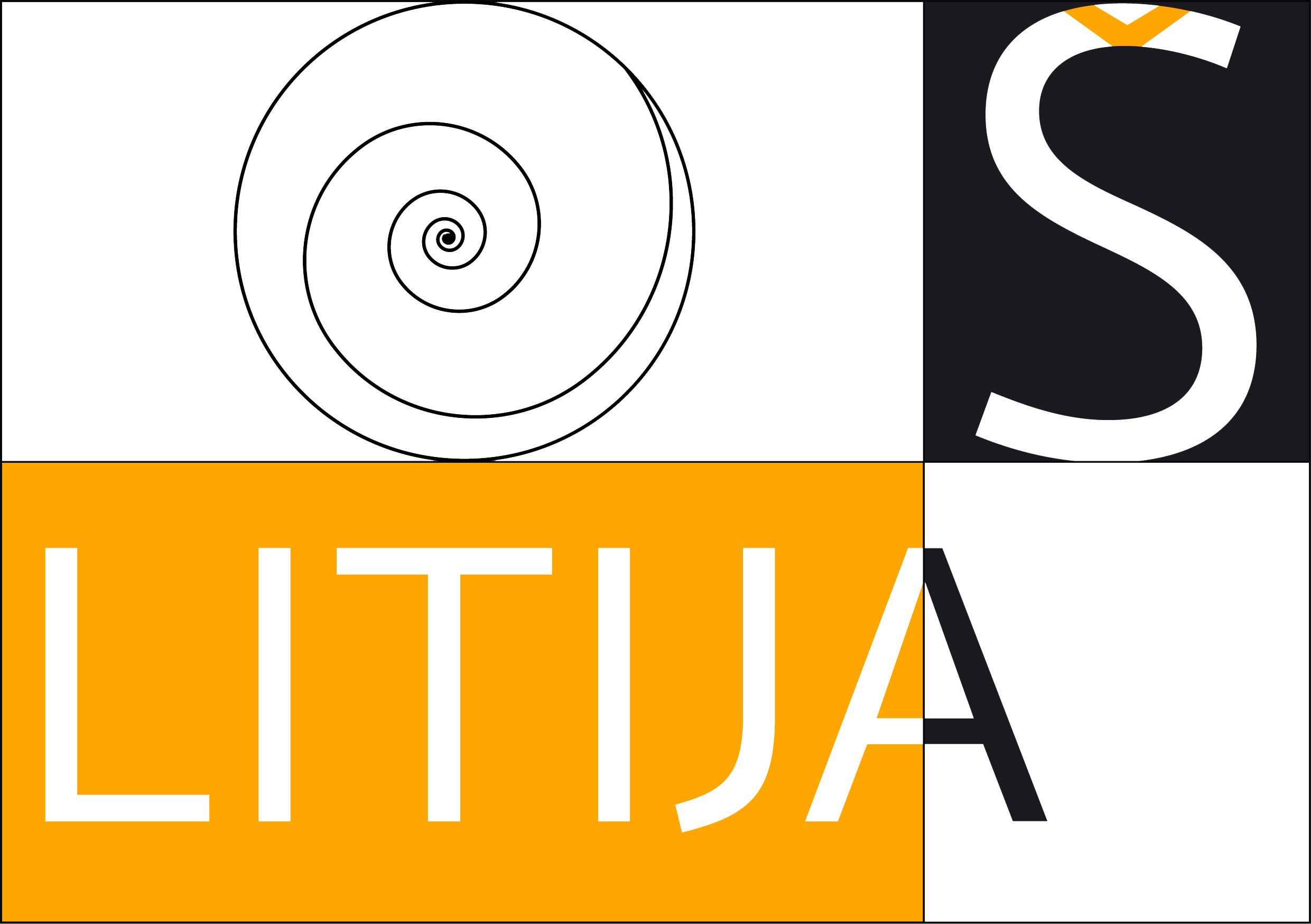 Kako pripraviti šolo na izobraževanje na daljavo
Ocenjevanje
Dilema, kaj naj se preverja (kateri cilji) in na kakšen način, da bo enakovredno za vse (učni primanjkljaji, IKT).
Zahtevati ista znanja kot pri pouku v razredu in ne samo minimalni standardi.
Spodbuditi moramo višje ravni znanja.
Slediti Pravilniku o preverjanju in ocenjevanju znanja ter napredovanju učencev v osnovni šoli.
Učitelji lahko ocenjujejo znanje, ki je ustrezno obravnavano in utrjeno. 
Za učence s posebnimi potrebami zagotoviti ustrezne prilagoditve.
Že pri preverjanju učenci seznanjeni z jasnim in preglednim kriterijem ocenjevanja.

ZRSŠ (Izobraževanje na daljavo v posebnih razmerah, priporočila za ocenjevanje znanja v osnovni šoli, Ljubljana 2020, ZRSŠ):
Učencem 1. in 2. razredov učitelj oceni napredek pri doseganju standardov znanja, pri čemer upošteva, da so cilji in standardi v učnih načrtih praviloma postavljeni na ravni triletja in bo mogoče izpad nadomestiti v 2. oziroma 3. razredu. 
Pri učencih od 3. razreda dalje, kjer poteka številčno ocenjevanje znanja, naj učitelji upoštevajo, katere učne cilje, ki jih predvideva učni načrt, bodo lahko učenci dosegli v času izobraževanja na daljavo in doseganje katerih (iz teh ciljev izhajajočih) standardov znanja bodo lahko izkazovali učenci.
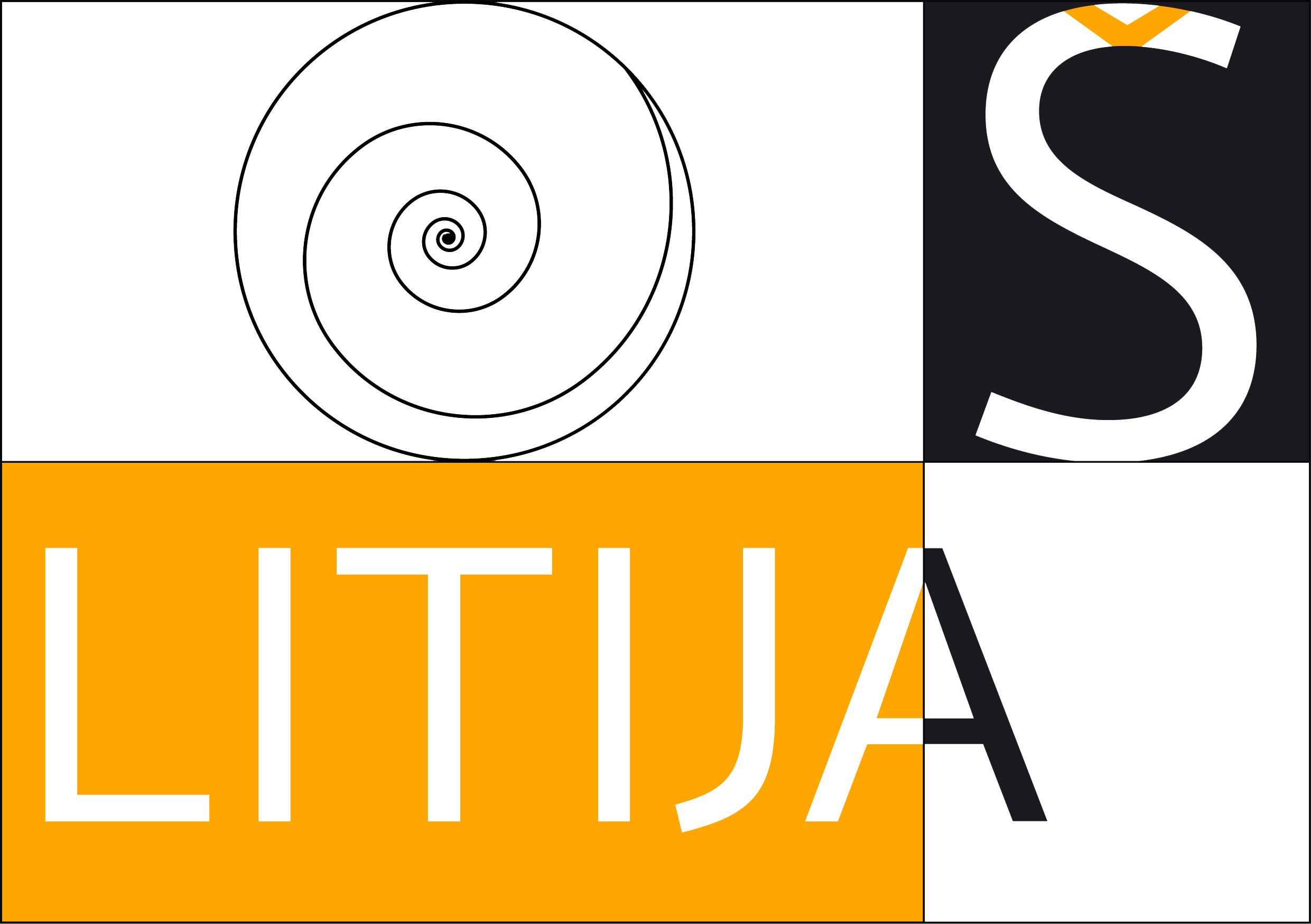 Kako pripraviti šolo na izobraževanje na daljavo
Ocenjevanje
Nimajo vsi učenci enakih pogojev dela.
Pouk je fleksibilno organiziran -> učenci niso ob točno določeni uri vsi prisotni.
Nimajo vsi enakih IKT možnosti -> imajo lahko sorojence in starše, ki tudi potrebujejo dostop do IKT.
Ocenjevanje v terminsko omejenem času je neprimerno. Smiselno, da se, v kolikor izvedljivo, znanja, ki zahtevajo priklic informacij iz spomina, preverja s pomočjo nalog stila NPZ.
Ocenjevanje ne omejimo uro ali dve izbranega dne.
Primeri dobre prakse:
sodelovalno delo, 
projektno delo,
seminarske naloge,
raziskovanja,
študije primera,
formativno spremljanje napredka in ocenjevanje…
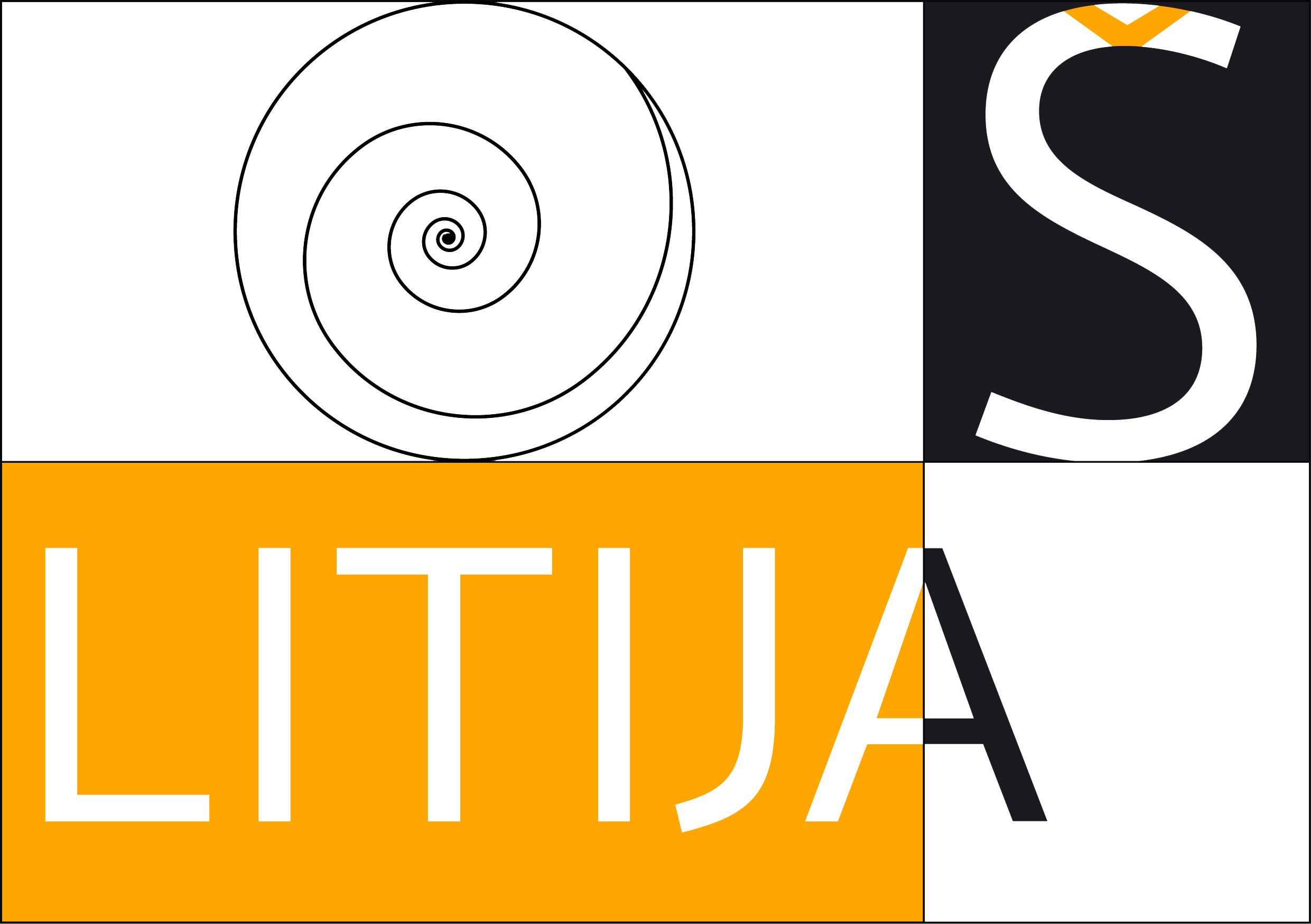 Kako pripraviti šolo na izobraževanje na daljavo
[Speaker Notes: Struktura NPZ: 
objektivnega tipa,
kratkih odgovorov,
alternativnega tipa,
z več možnimi izbirami,
povezovanja,
urejanja,
določanja,
dopolnjevanja,
kratkih odgovorov,
ki zadevajo krajše besedilo (iztočnico),
vodeno tvorjenje krajših besedilnih vrst,
ki zahtevajo odgovor v obliki računskih postopkov ali grafičnega prikaza,
ki zahtevajo utemeljitev odgovora,
izbirnega tipa,
…


Preprečitev goljufanja:, lahko pri sestavi kviza uporabimo mešanje odgovorov ter sestavo različnih vsebin kviza. V kolikor snov ne dovoljuje drugače, lahko termin ocenjevanja znanja omejimo z vnaprejšnjim dogovorom med učiteljem, učenci in ostalimi učitelji, ki poučujejo te učence.]
Ocenjevanje
Ocenjujemo v več stopnjah. Najprej minimalne standarde, po uspešne opravljanju zahtevnejše naloge
Ocenjevanje prirejeno tudi učencem s posebnimi potrebami, razvidne iz IP-ja.
Ustno ocenjevanje v skrajnem primeru. Pred ocenjevanjem moramo preveriti enakost pogojev dela, IKT zmožnosti ter uskladiti termin z učencem.
Po vsakem ocenjevanju omogočiti vpogled v samo ocenjevanje ter v popravljen in ocenjen izdelek (kriteriji, opisniki…). 
Dokazi o delu učenca (slika izdelka, opis izvedbe…).
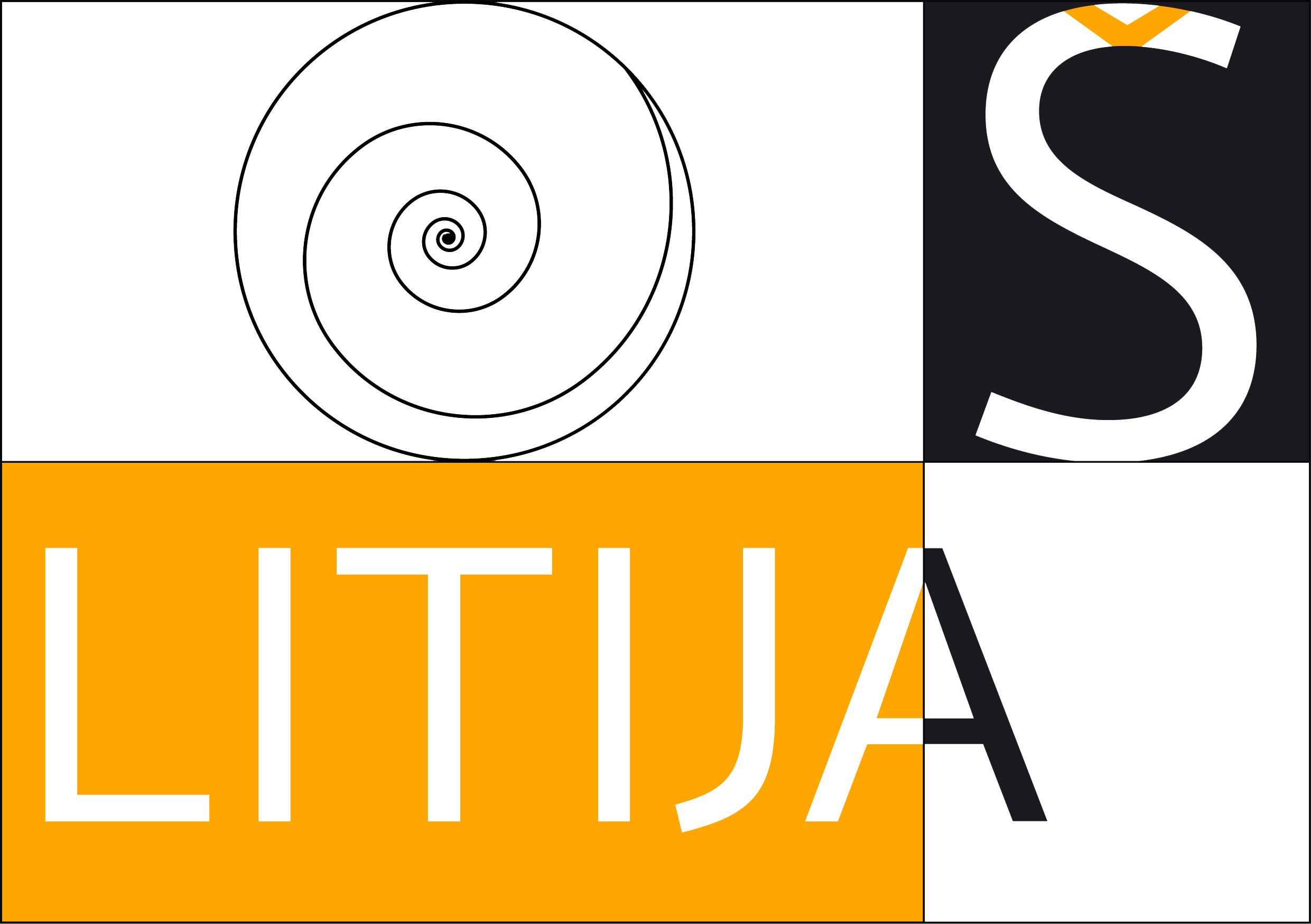 Kako pripraviti šolo na izobraževanje na daljavo
[Speaker Notes: Struktura NPZ: 
objektivnega tipa,
kratkih odgovorov,
alternativnega tipa,
z več možnimi izbirami,
povezovanja,
urejanja,
določanja,
dopolnjevanja,
kratkih odgovorov,
ki zadevajo krajše besedilo (iztočnico),
vodeno tvorjenje krajših besedilnih vrst,
ki zahtevajo odgovor v obliki računskih postopkov ali grafičnega prikaza,
ki zahtevajo utemeljitev odgovora,
izbirnega tipa,
…


Preprečitev goljufanja:, lahko pri sestavi kviza uporabimo mešanje odgovorov ter sestavo različnih vsebin kviza. V kolikor snov ne dovoljuje drugače, lahko termin ocenjevanja znanja omejimo z vnaprejšnjim dogovorom med učiteljem, učenci in ostalimi učitelji, ki poučujejo te učence.]
Povratne informacije
Tekom dela različne želje po spremembah/izboljšavah.
Pridobivanje povratnih informacij z vprašalniki ali samoiniciativno sporočanje.
Starši, učenci svoje predloge pošljejo na namensko e-pošto (npr.: podpora@os-litija.si)
Učitelji svoje predloge pošljejo vodstvu
Smiselnost predlogov izboljšave bodo usklajene z vodstvom.
Komentarji, ki bodo obravnavane samo »na blagajni« šoli niso znani in jih ne more obravnavati.
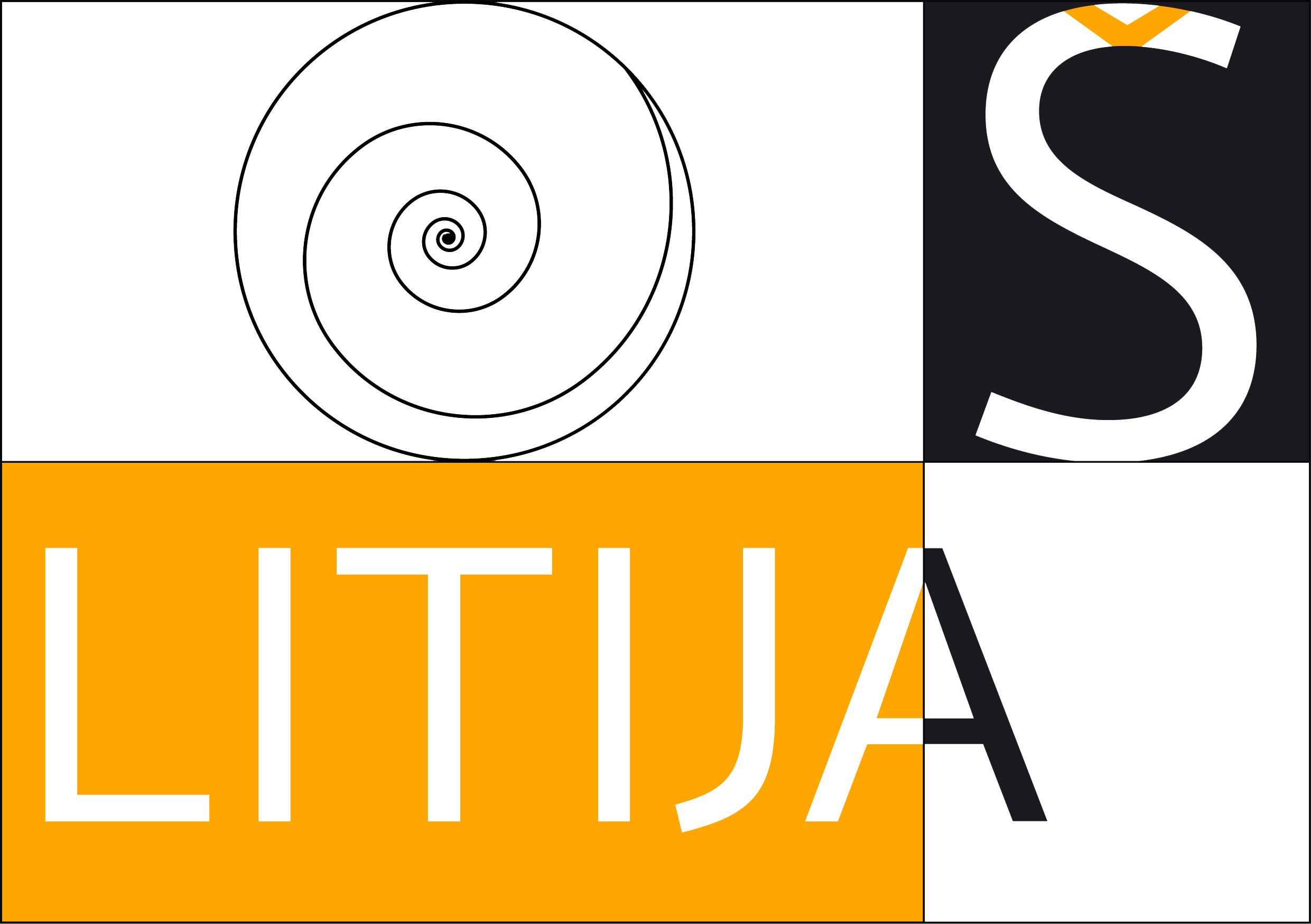 Kako pripraviti šolo na izobraževanje na daljavo
[Speaker Notes: Struktura NPZ: 
objektivnega tipa,
kratkih odgovorov,
alternativnega tipa,
z več možnimi izbirami,
povezovanja,
urejanja,
določanja,
dopolnjevanja,
kratkih odgovorov,
ki zadevajo krajše besedilo (iztočnico),
vodeno tvorjenje krajših besedilnih vrst,
ki zahtevajo odgovor v obliki računskih postopkov ali grafičnega prikaza,
ki zahtevajo utemeljitev odgovora,
izbirnega tipa,
…


Preprečitev goljufanja:, lahko pri sestavi kviza uporabimo mešanje odgovorov ter sestavo različnih vsebin kviza. V kolikor snov ne dovoljuje drugače, lahko termin ocenjevanja znanja omejimo z vnaprejšnjim dogovorom med učiteljem, učenci in ostalimi učitelji, ki poučujejo te učence.]
Komunikacija z starši in učenci
Vsa redna komunikacija z učenci izključno preko spletne učilnice (Forum, Sporočila). Veljaven elektronski naslov.
Hibridni (tekst, slike, videokonference) sistemi (Skype, Jitsi, Zoom, WhatsUp, Messenger, Viber, Duo, MS Teams…), vendar se uporabljajo ob preveritvi IKT kompetenc uporabnikov. 
V primeru tehničnih zapletov pri SU učenci in starši pišejo namenski e-naslov.
Če se ne da rešiti z navodili preko elektronske pošte, se starše pokliče po telefonu.
Zahtevek za pomoč mora vsebovati:
ime in priimek učenca 
razred učenca 
kje oziroma pri katerem predmetu/dejavnosti je težava 
kaj je težava (zaželena zaslonska slika ali fotografija ekrana ob pojavitvi težave) 
po potrebi telefonska številka (klic nanjo bo iz skrite številke)
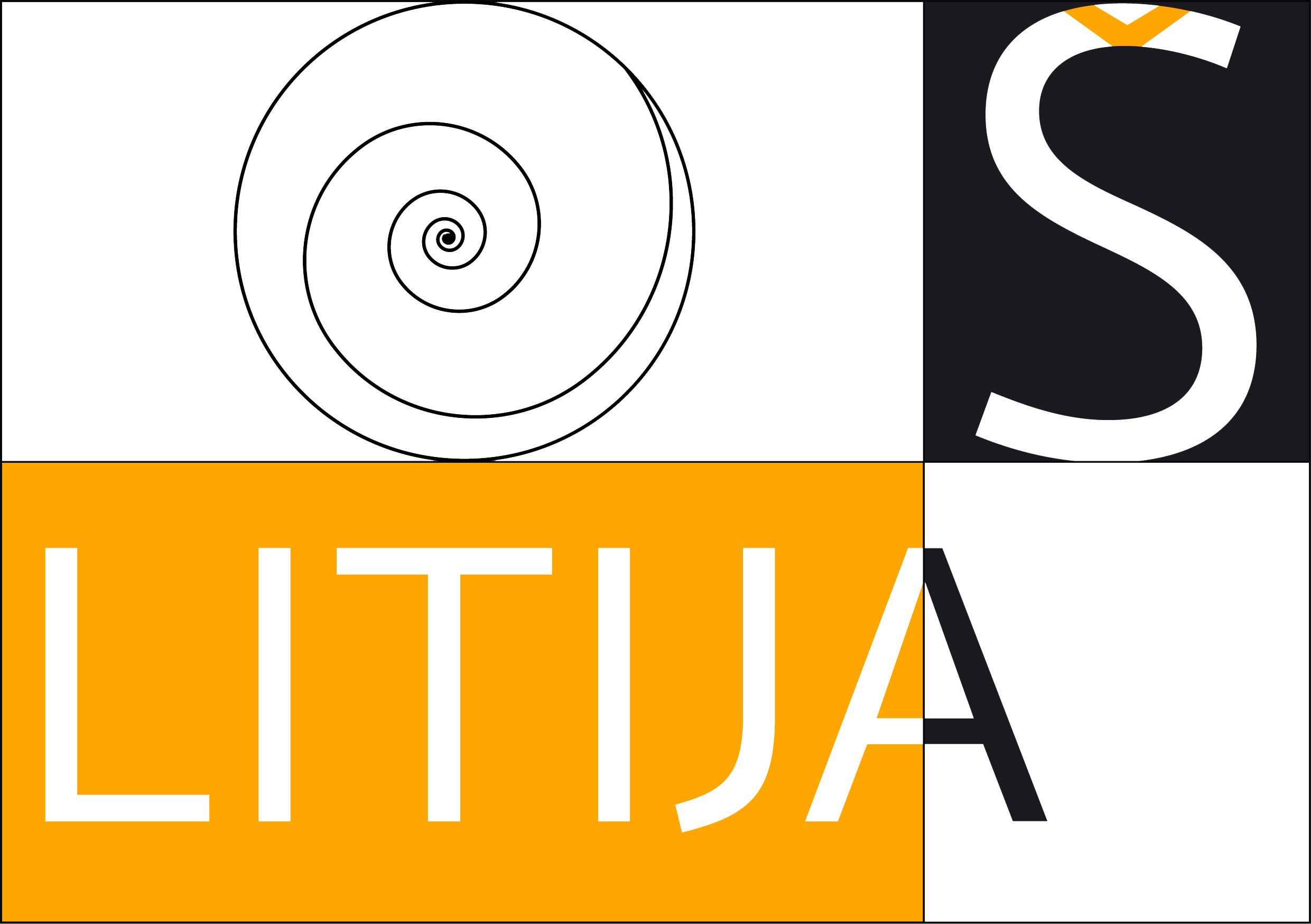 Kako pripraviti šolo na izobraževanje na daljavo
[Speaker Notes: Struktura NPZ: 
objektivnega tipa,
kratkih odgovorov,
alternativnega tipa,
z več možnimi izbirami,
povezovanja,
urejanja,
določanja,
dopolnjevanja,
kratkih odgovorov,
ki zadevajo krajše besedilo (iztočnico),
vodeno tvorjenje krajših besedilnih vrst,
ki zahtevajo odgovor v obliki računskih postopkov ali grafičnega prikaza,
ki zahtevajo utemeljitev odgovora,
izbirnega tipa,
…


Preprečitev goljufanja:, lahko pri sestavi kviza uporabimo mešanje odgovorov ter sestavo različnih vsebin kviza. V kolikor snov ne dovoljuje drugače, lahko termin ocenjevanja znanja omejimo z vnaprejšnjim dogovorom med učiteljem, učenci in ostalimi učitelji, ki poučujejo te učence.]
Sodelovanje med učitelji in obveščanje
Racionalizacija dela. Nesmiselno, da dva učitelja pripravljata isto snov za dva razreda.
Učitelji znotraj aktiva vzdržujejo redno medsebojno komunikacijo za dober pretok informacij.
V stiski (časovna, obilica dela, osebna) se ne smejo čakati, da oseba stisko sporoči. Reševanje težav že ko se opazi (prerazporeditev dela, iskanje drugih rešitev), po potrebi obvestiti vodstvo.
Pomembna vloga vodstva, ki ima na tedenski ravni sestanke zaposlenimi (lahko za celo OE na enkrat, po aktivih, stopnjah izobraževanja…).
Redno »srečanje« z vodstvom -> pozitiven psihološki učinek na zaposlene. Zaposleni tudi potrebujejo spodbudo. 
Uvedba e-zbornica.
Objave kot na oglasno desko. Vse pomembne informacije zbrane na enem mestu. Pregled za nazaj.
Oddaja poročil, dokumentacije.
Za množično obveščanje uporaba Foruma.
Skrbništvo e-zbornice je domena vodstva.
Vsebine lahko dodajajo zaposleni, ki jim skrbnik dovoli. 
Za medsebojno službeno komunikacijo po elektronski pošti in komunikacijo s staršu se uporablja izključno elektronsko pošto šole z domeno @os-litija.si.
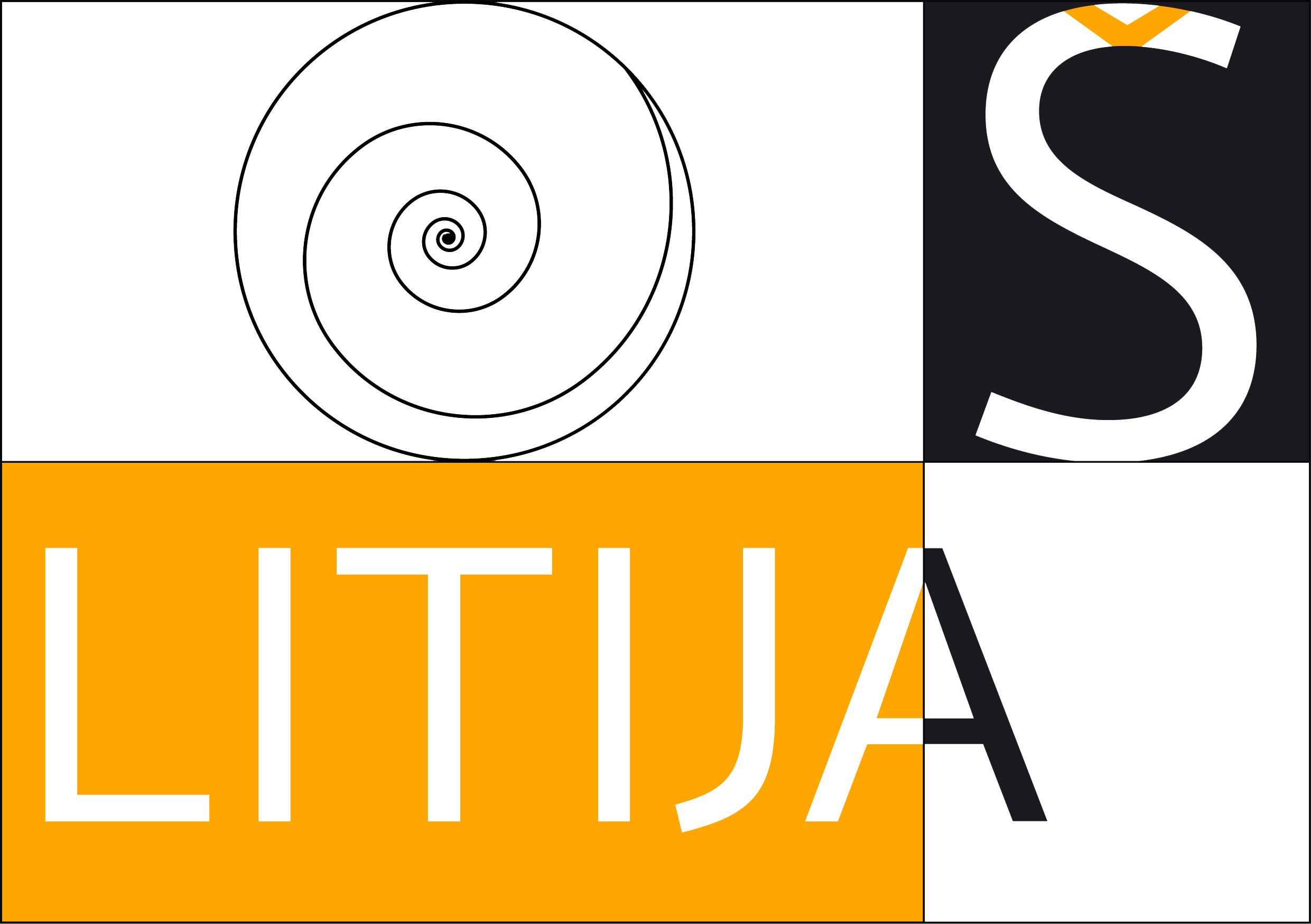 Kako pripraviti šolo na izobraževanje na daljavo
[Speaker Notes: Struktura NPZ: 
objektivnega tipa,
kratkih odgovorov,
alternativnega tipa,
z več možnimi izbirami,
povezovanja,
urejanja,
določanja,
dopolnjevanja,
kratkih odgovorov,
ki zadevajo krajše besedilo (iztočnico),
vodeno tvorjenje krajših besedilnih vrst,
ki zahtevajo odgovor v obliki računskih postopkov ali grafičnega prikaza,
ki zahtevajo utemeljitev odgovora,
izbirnega tipa,
…


Preprečitev goljufanja:, lahko pri sestavi kviza uporabimo mešanje odgovorov ter sestavo različnih vsebin kviza. V kolikor snov ne dovoljuje drugače, lahko termin ocenjevanja znanja omejimo z vnaprejšnjim dogovorom med učiteljem, učenci in ostalimi učitelji, ki poučujejo te učence.]
Tehnična oprema - Učenec
Minimalne tehnične zahteve sta pametna mobilna naprava ali osebni računalnik. Temeljno strojno opremo pomaga pridobiti šola. Šola učencem ne nudi podpore ne pri strojni ter programski opremi. Priporočena kombinacija mobilne naprave in računalnika.
Pametna mobilna naprava(opis za Android, pri iOS se povzame ekvivalent):
dostop do spleta,
Moodle (https://play.google.com/store/apps/details?id=com.moodle.moodlemobile) ,
Office365 ali podobno,
PDF, 
fotoaparat.
Osebni računalnik (prenosnik) mora omogočati:
dostop do spleta,
nameščen GUI (grafični vmesnik) operacijski sistem,
Office365 (zagotovi šola) ali podobno,
programska oprema za pregledovanje slik in PDF dokumentov,
spletni brskalnik,
miška in tipkovnica,
zvočniki ali slušalke. 
.
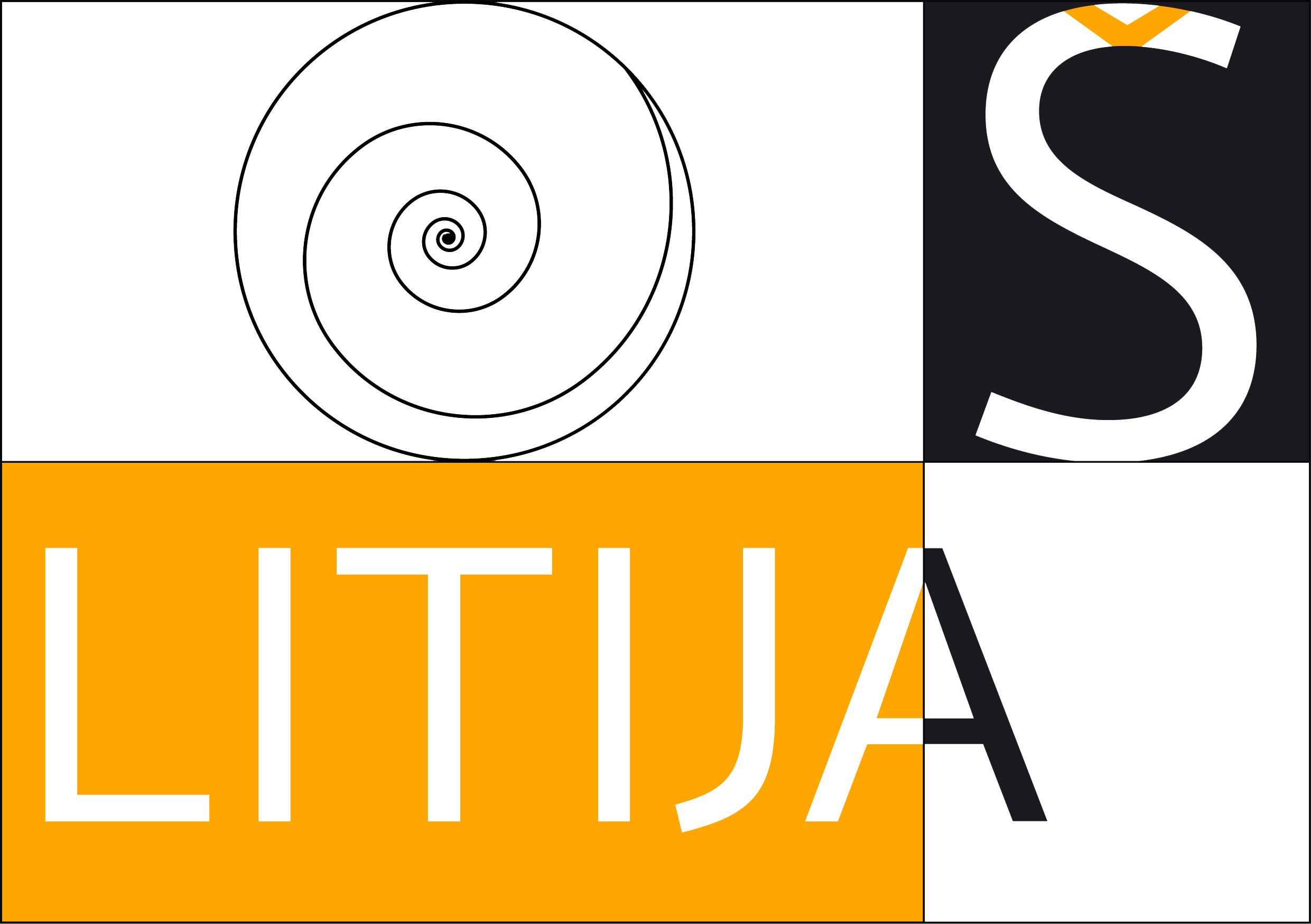 Kako pripraviti šolo na izobraževanje na daljavo
[Speaker Notes: Struktura NPZ: 
objektivnega tipa,
kratkih odgovorov,
alternativnega tipa,
z več možnimi izbirami,
povezovanja,
urejanja,
določanja,
dopolnjevanja,
kratkih odgovorov,
ki zadevajo krajše besedilo (iztočnico),
vodeno tvorjenje krajših besedilnih vrst,
ki zahtevajo odgovor v obliki računskih postopkov ali grafičnega prikaza,
ki zahtevajo utemeljitev odgovora,
izbirnega tipa,
…


Preprečitev goljufanja:, lahko pri sestavi kviza uporabimo mešanje odgovorov ter sestavo različnih vsebin kviza. V kolikor snov ne dovoljuje drugače, lahko termin ocenjevanja znanja omejimo z vnaprejšnjim dogovorom med učiteljem, učenci in ostalimi učitelji, ki poučujejo te učence.]
Tehnična oprema - Učitelj
Minimalne in priporočene tehnične zahteve iste kot za učence.
Temeljno (minimalno) strojno opremo pomaga pridobiti šola.
Splošno priporočilo za strojno opremo učitelja so: 
osebni računalnik ali prenosnik, 
spletna kamera,
slušalke z mikrofonom,
grafična tablica ali zaslon na dotik,
interaktivna tabla (v primeru izvedbe pouka na daljavo z delovnega mesta),
miška in tipkovnica.
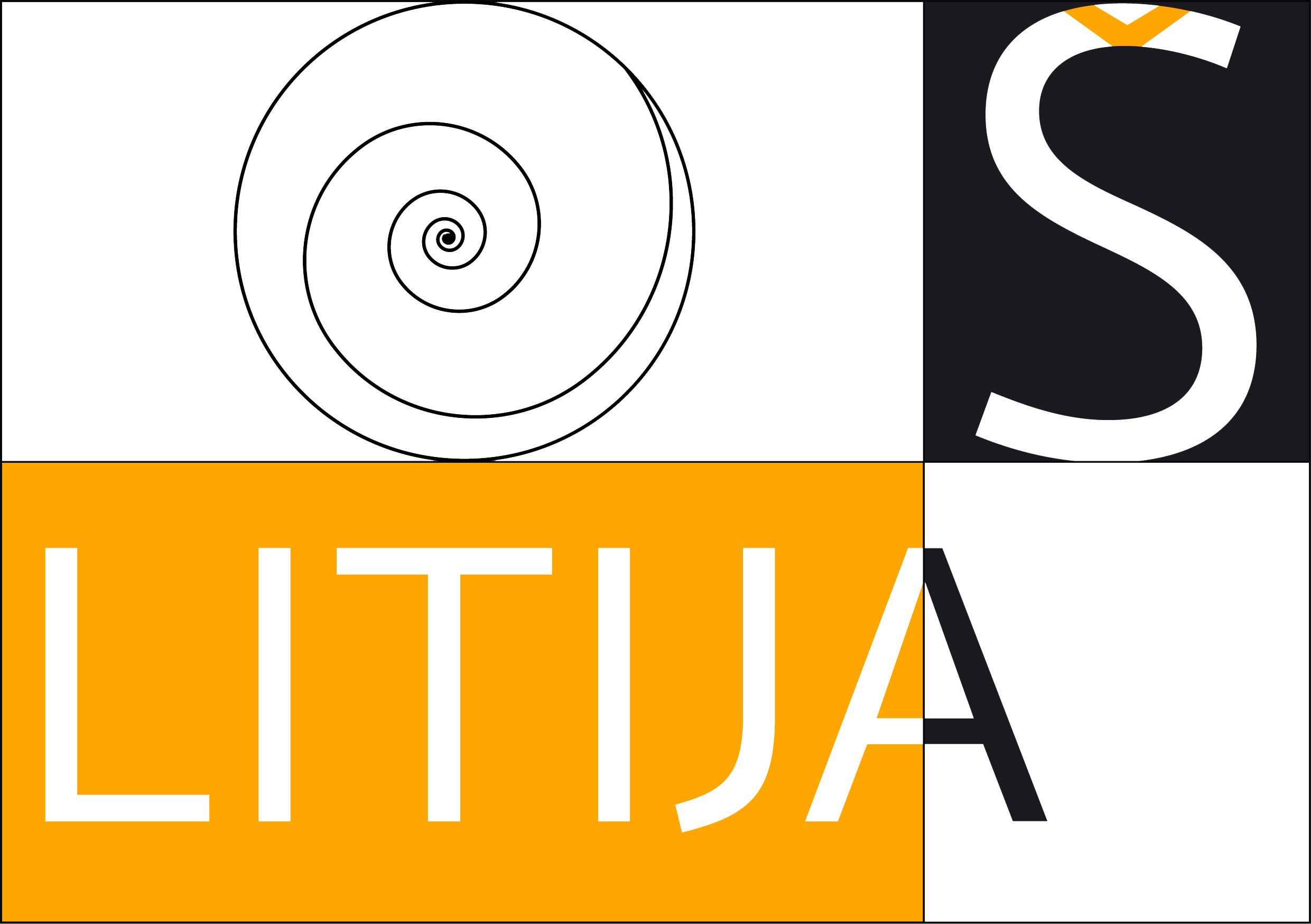 Kako pripraviti šolo na izobraževanje na daljavo
[Speaker Notes: Struktura NPZ: 
objektivnega tipa,
kratkih odgovorov,
alternativnega tipa,
z več možnimi izbirami,
povezovanja,
urejanja,
določanja,
dopolnjevanja,
kratkih odgovorov,
ki zadevajo krajše besedilo (iztočnico),
vodeno tvorjenje krajših besedilnih vrst,
ki zahtevajo odgovor v obliki računskih postopkov ali grafičnega prikaza,
ki zahtevajo utemeljitev odgovora,
izbirnega tipa,
…


Preprečitev goljufanja:, lahko pri sestavi kviza uporabimo mešanje odgovorov ter sestavo različnih vsebin kviza. V kolikor snov ne dovoljuje drugače, lahko termin ocenjevanja znanja omejimo z vnaprejšnjim dogovorom med učiteljem, učenci in ostalimi učitelji, ki poučujejo te učence.]
Programska oprema
Uporaba programske opreme, ki ne zahteva od uporabnika dodatnega plačevanja licence za uporabo v izobraževanju. 
Šola učencem ne zagotavlja podpore. V primeru uporabe jo zagotovi učitelj, ki zahteva uporabo le-te.
Potrebna programska oprema:
Operacijski sistem GUI (z grafičnim uporabniškim vmesnikom) s primerno zaščito pred zlonamerno programsko opremo – verzije in distribucije so samo predlog,
Spletni brskalnik (zaradi varnosti redno posodobljeni in žal se zahteva podpora FlashPlayer-ju),
Pisarniško orodje Office365 ali LibreOffice, 
Orodja za Video konference,
Orodja za delo z datotekami, 
Orodja za delo s slikami in videom.
Dodatno za učitelje še:
Orodja za oddaljeno podporo.
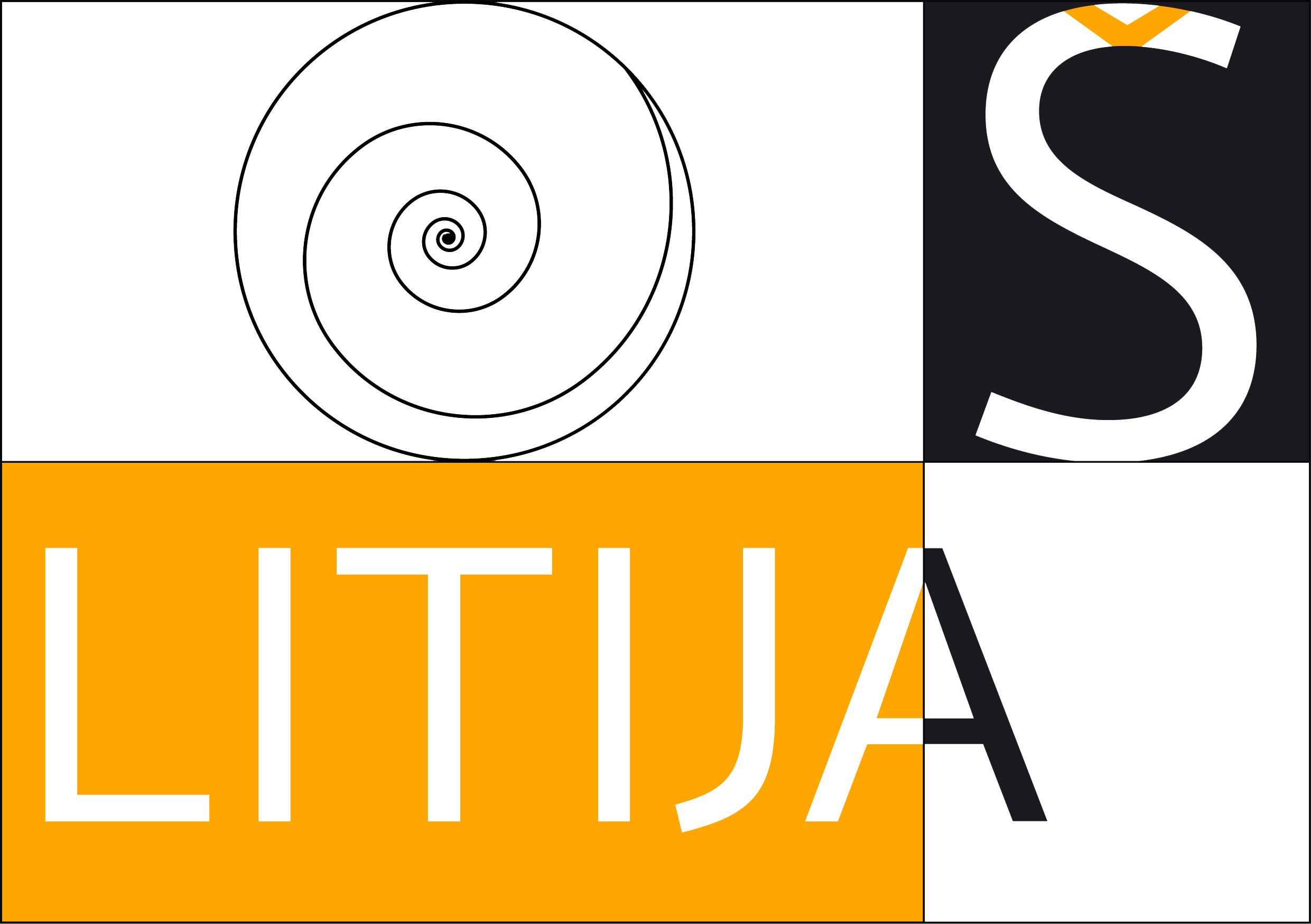 Kako pripraviti šolo na izobraževanje na daljavo
[Speaker Notes: Struktura NPZ: 
objektivnega tipa,
kratkih odgovorov,
alternativnega tipa,
z več možnimi izbirami,
povezovanja,
urejanja,
določanja,
dopolnjevanja,
kratkih odgovorov,
ki zadevajo krajše besedilo (iztočnico),
vodeno tvorjenje krajših besedilnih vrst,
ki zahtevajo odgovor v obliki računskih postopkov ali grafičnega prikaza,
ki zahtevajo utemeljitev odgovora,
izbirnega tipa,
…


Preprečitev goljufanja:, lahko pri sestavi kviza uporabimo mešanje odgovorov ter sestavo različnih vsebin kviza. V kolikor snov ne dovoljuje drugače, lahko termin ocenjevanja znanja omejimo z vnaprejšnjim dogovorom med učiteljem, učenci in ostalimi učitelji, ki poučujejo te učence.]
Zahtevana znanja - Učenec
V programu Osnovne šole ne obstaja celovit obvezni predmet preko vertikale.
Za minimalna znanja so pisni (slikovni) in video vodiči. Za ostala znanja potrebna za izobraževanje poskrbi učitelj, ki od učencev zahteva uporabo le-teh.
Minimalna: 
Vklop/izklop naprave,
odpiranje in uporaba spletnega brskalnika,
najti SU,
prijava v SU,
orientacija in uporaba objav v SU,
ogled video posnetkov s pomočjo v naprej pripravljenih povezav v SU,
uporaba videokonference s pomočjo v naprej pripravljenih povezav v SU,
oddaja nalog v SU.

Temeljna: 
uporaba Office365 ali ekvivalent,
poznavanje pojma datoteka in uporaba, mapa, izdelava nove mape,
načini oddajanja, pripenjanja datotek,
prenos podatkov preko USB vmesnika (pomnilni ključek, prenos s telefona),
uporaba mobilnih naprav s pomočjo namenskih aplikacij (npr.: Moodle – tudi kako namestiti in nastaviti za uporabo),
uporaba elektronske pošte.
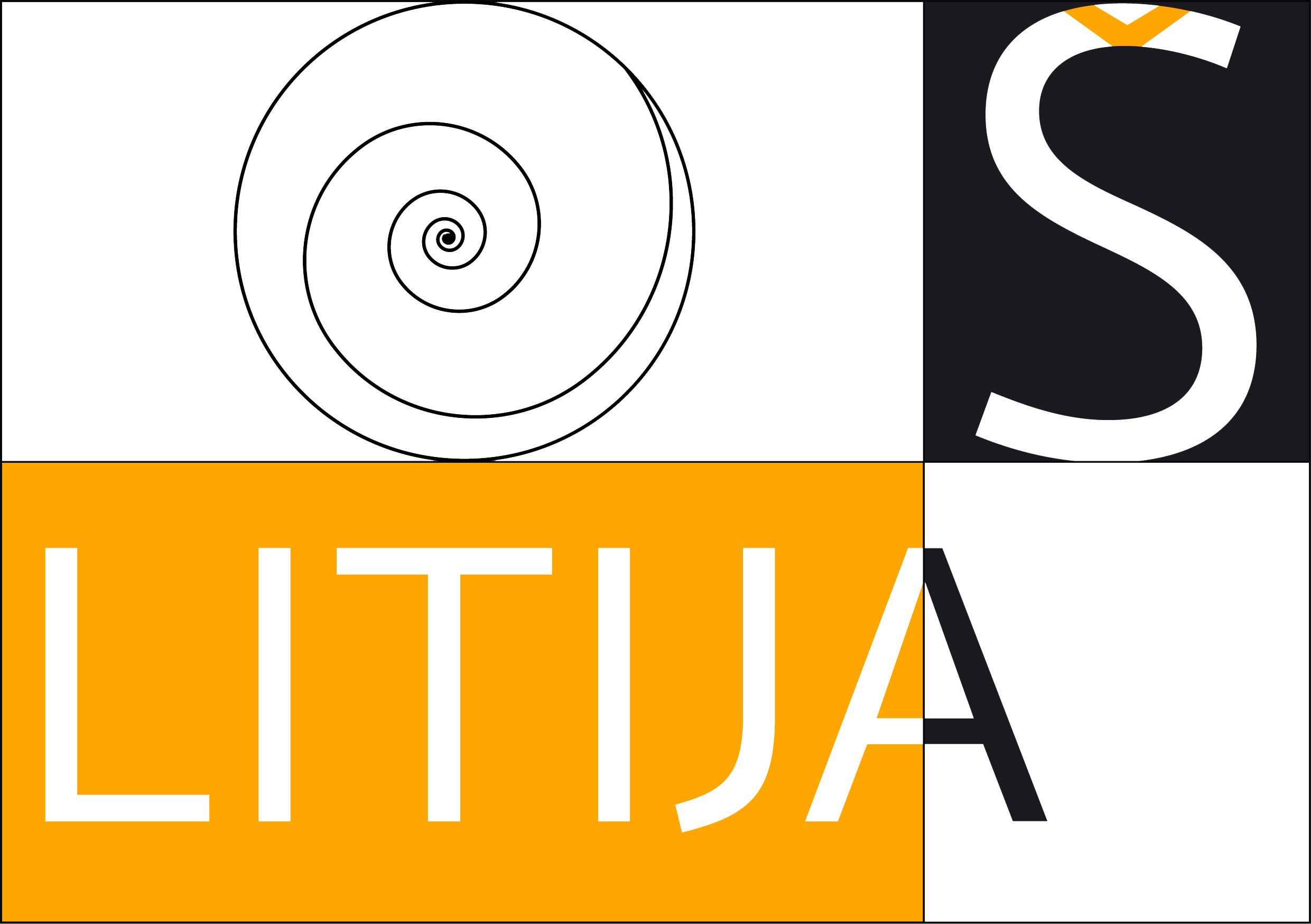 Kako pripraviti šolo na izobraževanje na daljavo
[Speaker Notes: Struktura NPZ: 
objektivnega tipa,
kratkih odgovorov,
alternativnega tipa,
z več možnimi izbirami,
povezovanja,
urejanja,
določanja,
dopolnjevanja,
kratkih odgovorov,
ki zadevajo krajše besedilo (iztočnico),
vodeno tvorjenje krajših besedilnih vrst,
ki zahtevajo odgovor v obliki računskih postopkov ali grafičnega prikaza,
ki zahtevajo utemeljitev odgovora,
izbirnega tipa,
…


Preprečitev goljufanja:, lahko pri sestavi kviza uporabimo mešanje odgovorov ter sestavo različnih vsebin kviza. V kolikor snov ne dovoljuje drugače, lahko termin ocenjevanja znanja omejimo z vnaprejšnjim dogovorom med učiteljem, učenci in ostalimi učitelji, ki poučujejo te učence.]
Zahtevana znanja – Starši
Potrebna minimalne veščine se prikaže na roditeljskih sestankih. Znanja starša zaželena za pomoč učencu za sledenju pouku na daljavo so:
Minimalna: 
Vklop/izklop naprave,
odpiranje in uporaba spletnega brskalnika,
najti SU,
prijava v SU,
orientacija in uporaba objav v SU,
ogled video posnetkov s pomočjo v naprej pripravljenih povezav v SU,
uporaba videokonference s pomočjo v naprej pripravljenih povezav v SU,
oddaja nalog v SU.
Temeljna: 
uporaba Office365 ali ekvivalent,
poznavanje pojma datoteka in uporaba, mapa, izdelava nove mape,
načini oddajanja, pripenjanja datotek,
prenos podatkov preko USB vmesnika (pomnilni ključek, prenos s telefona),
uporaba mobilnih naprav s pomočjo namenskih aplikacij (npr.: Moodle – tudi kako namestiti in nastaviti za uporabo).
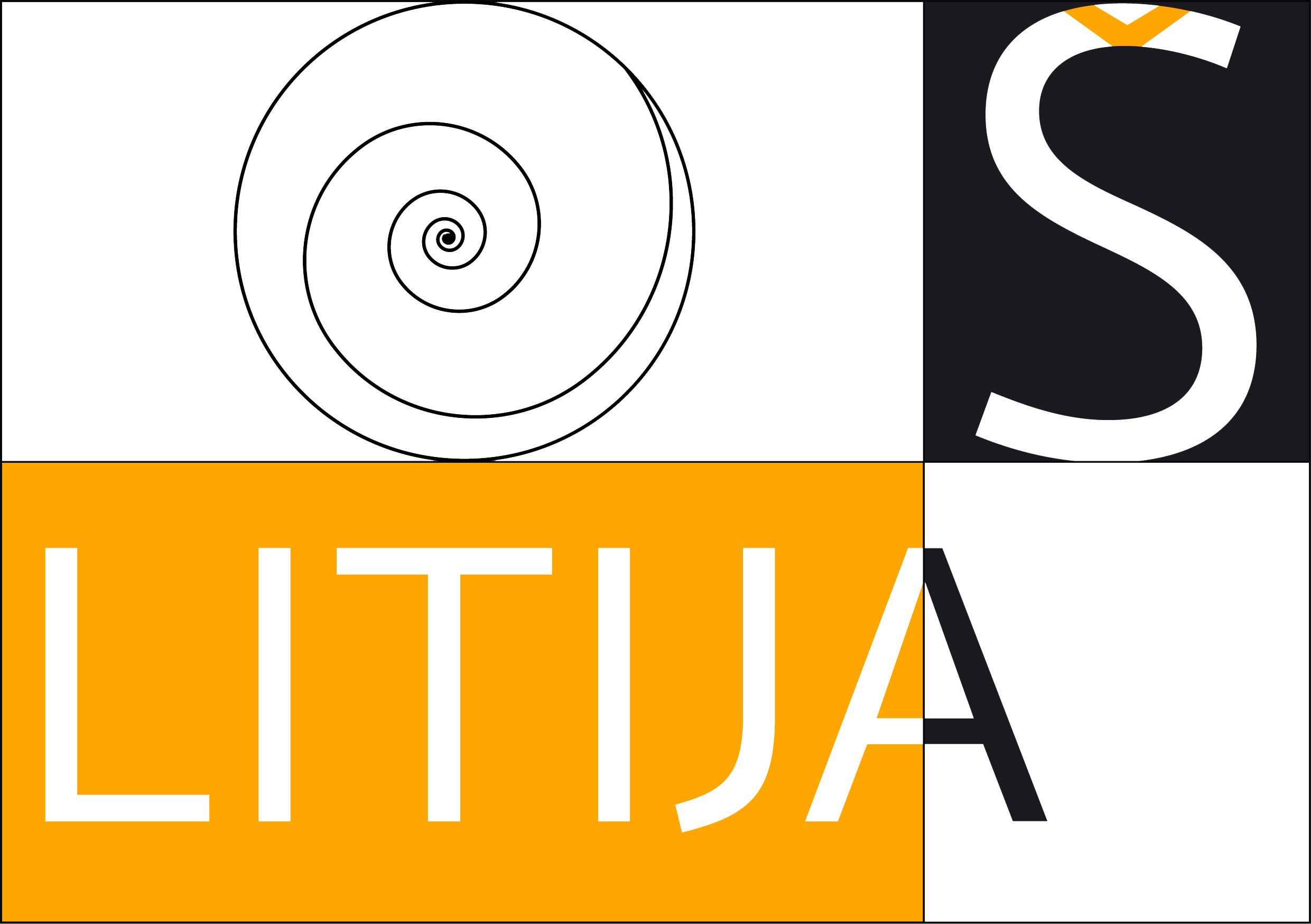 Kako pripraviti šolo na izobraževanje na daljavo
[Speaker Notes: Struktura NPZ: 
objektivnega tipa,
kratkih odgovorov,
alternativnega tipa,
z več možnimi izbirami,
povezovanja,
urejanja,
določanja,
dopolnjevanja,
kratkih odgovorov,
ki zadevajo krajše besedilo (iztočnico),
vodeno tvorjenje krajših besedilnih vrst,
ki zahtevajo odgovor v obliki računskih postopkov ali grafičnega prikaza,
ki zahtevajo utemeljitev odgovora,
izbirnega tipa,
…


Preprečitev goljufanja:, lahko pri sestavi kviza uporabimo mešanje odgovorov ter sestavo različnih vsebin kviza. V kolikor snov ne dovoljuje drugače, lahko termin ocenjevanja znanja omejimo z vnaprejšnjim dogovorom med učiteljem, učenci in ostalimi učitelji, ki poučujejo te učence.]
Zahtevana znanja - Učitelji
Za minimalna znanja so pisni (slikovni) in video vodiči. Za ostala znanja in lastno izobraževanje poskrbi učitelj sam (objavljena izobraževanja na šoli, webinarji, Katis, ZRSŠ …)
Minimalna ista kot minimalna in temeljna učenci ter: 
uporaba in kreiranje Dejavnosti in Virov v SU,
načini oddajanja, pripenjanja datotek,
uporaba videokonferenčnih orodij,
pretvorba dokumentov v različne oblike, npr.:  .docx  v  .pdf.
Temeljna: 
uporaba MS Teams in ostali produkti Office365,
napredna uporaba videokonferenčnih orodij,
urejanje videa in zvoka,
uporaba aktivnosti H5P, 
izdelava lastne spletne strani na splet.arnes.si,
uporaba video.arnes.si,
uporaba Arnes Listovnik, 
uporaba Arnes VOX,
uporaba Arnes FileSender, 
uporaba Arnes Planer,
Napredna uporaba: 
napredno urejanje videa in zvoka
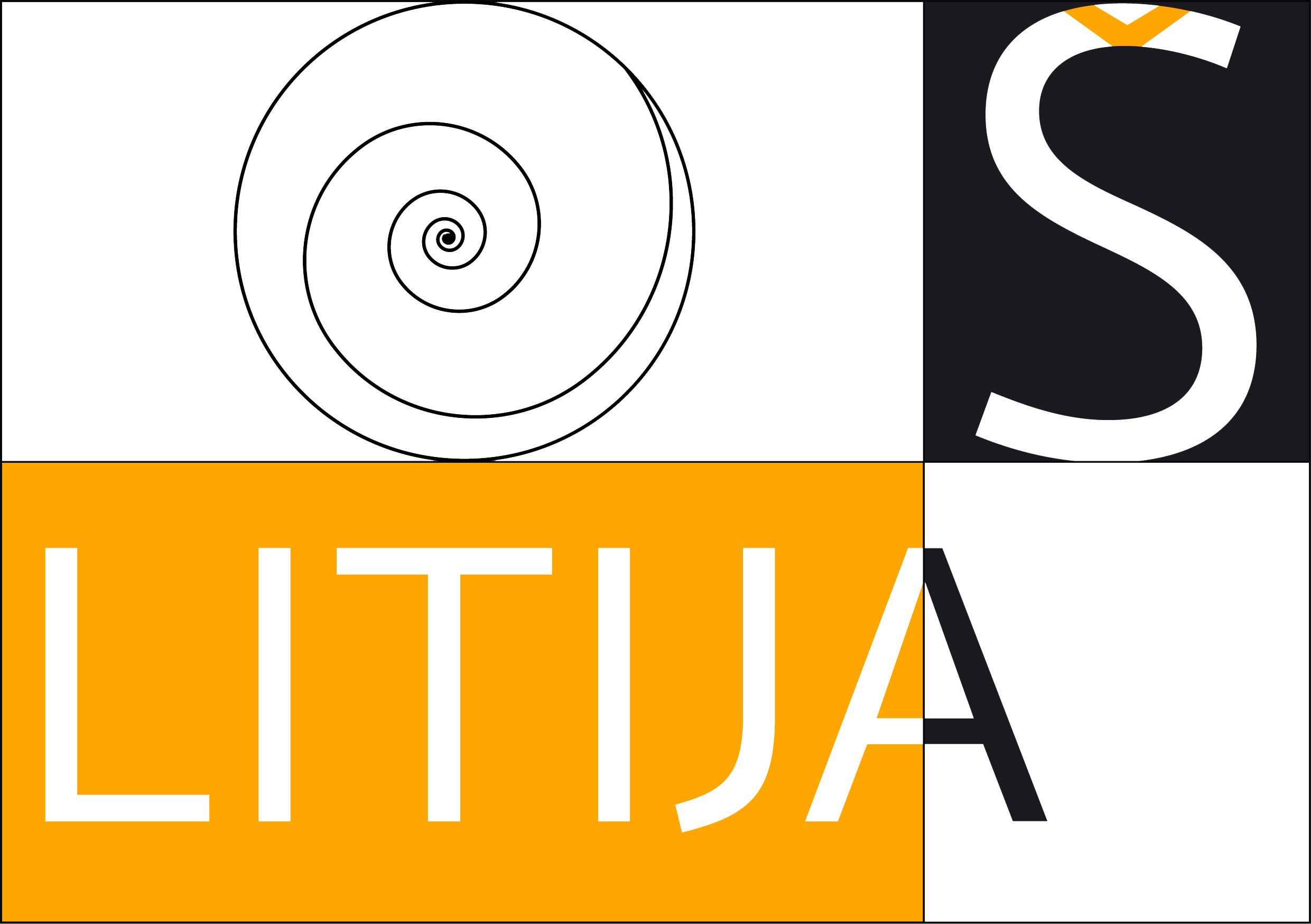 Kako pripraviti šolo na izobraževanje na daljavo
[Speaker Notes: Struktura NPZ: 
objektivnega tipa,
kratkih odgovorov,
alternativnega tipa,
z več možnimi izbirami,
povezovanja,
urejanja,
določanja,
dopolnjevanja,
kratkih odgovorov,
ki zadevajo krajše besedilo (iztočnico),
vodeno tvorjenje krajših besedilnih vrst,
ki zahtevajo odgovor v obliki računskih postopkov ali grafičnega prikaza,
ki zahtevajo utemeljitev odgovora,
izbirnega tipa,
…


Preprečitev goljufanja:, lahko pri sestavi kviza uporabimo mešanje odgovorov ter sestavo različnih vsebin kviza. V kolikor snov ne dovoljuje drugače, lahko termin ocenjevanja znanja omejimo z vnaprejšnjim dogovorom med učiteljem, učenci in ostalimi učitelji, ki poučujejo te učence.]
Izobraževanja
Poklic nenehnega izpopolnjevanja. Veliko možnosti brezplačnih izobraževanj oziroma izobraževanj z minimalnim finančnim vložkom. Potrebna samoiniciativa in zvedavost učiteljev.
Nekateri sklopi izobraževanj: 
Študijske skupine 
Mooc v sklopu Arnes – SIO 
Izobraževanja Zavoda za šolstvo 
Katis 
Nekatera izpostavljena izobraževanja: 
MOOC – Uporaba mobilnih naprav v VIZ 
MOOC – Spletne učilnice 
MOOC – Iz šole v splet 
MOOC – Spletna predstavitev VIZ 
Arnesov Video portal (nepreverjena dosegljivost izobraževanja) 
Uporaba sodelovalnih orodij v izobraževanju 
Vodenje skupinskih procesov 
Uporaba IKT pri pouku tehnike in tehnologije 
Pasti in priložnosti digitalnega sveta v šoli. Primeri učinkovite prakse 
Izzivi izobraževanja na daljavo in vloga ravnatelja 
Izobraževanje na daljavo ii - pridobivanje raznovrstnih dokazov o učenju in znanju pri pouku na daljavo 
Izobraževanje na daljavo iv - timsko in sodelovalno učenje 
Krepitev kompetenc učiteljev za delo z učenci s posebnimi potrebami pri izobraževanju na daljavo 
Krepitev kompetenc izvajalcev dodatne strokovne pomoči za delo z učenci s posebnimi potrebami pri izobraževanju na daljavo
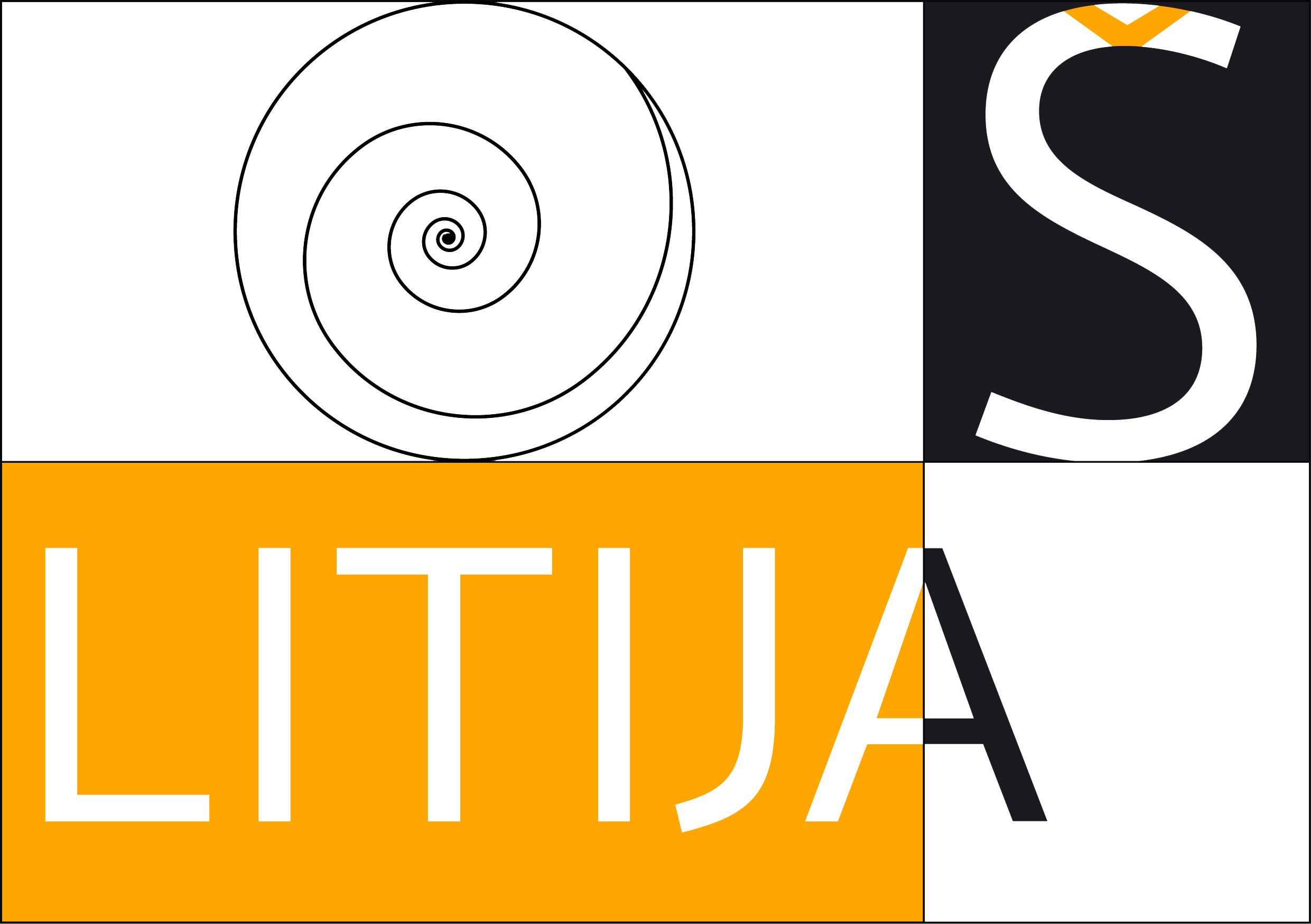 Kako pripraviti šolo na izobraževanje na daljavo
[Speaker Notes: Struktura NPZ: 
objektivnega tipa,
kratkih odgovorov,
alternativnega tipa,
z več možnimi izbirami,
povezovanja,
urejanja,
določanja,
dopolnjevanja,
kratkih odgovorov,
ki zadevajo krajše besedilo (iztočnico),
vodeno tvorjenje krajših besedilnih vrst,
ki zahtevajo odgovor v obliki računskih postopkov ali grafičnega prikaza,
ki zahtevajo utemeljitev odgovora,
izbirnega tipa,
…


Preprečitev goljufanja:, lahko pri sestavi kviza uporabimo mešanje odgovorov ter sestavo različnih vsebin kviza. V kolikor snov ne dovoljuje drugače, lahko termin ocenjevanja znanja omejimo z vnaprejšnjim dogovorom med učiteljem, učenci in ostalimi učitelji, ki poučujejo te učence.]
Nekatere koristne spletne povezave
e-učbeniki: https://eucbeniki.sio.si/
e-gradiva: https://podpora.sio.si/e-gradiva/
spletne učilnice oz. e-skupnosti učiteljev: https://skupnost.sio.si/
varna raba interneta (SAFE-SI): https://safe.si/
MENTEP: https://www.zrss.si/mentep/
iEkosistem: https://www.zrss.si/iekosistem/ 
videokonference VOX: http://vox.arnes.si/
projekt pedagogika 1:1: https://www.inovativna-sola.si/
iEkosistem za izobraževalce: https://www.zrss.si/iekosistem/
IKT smernice in druga gradiva za digitalno izobraževanje (npr. e-šolska torba) https://www.zrss.si/strokovne-resitve/digitalna-bralnica
VIVID: https://vivid.fov.um.si/zbornik/arhiv-zbornikov/
Evropsko šolsko omrežje: http://www.eun.org/
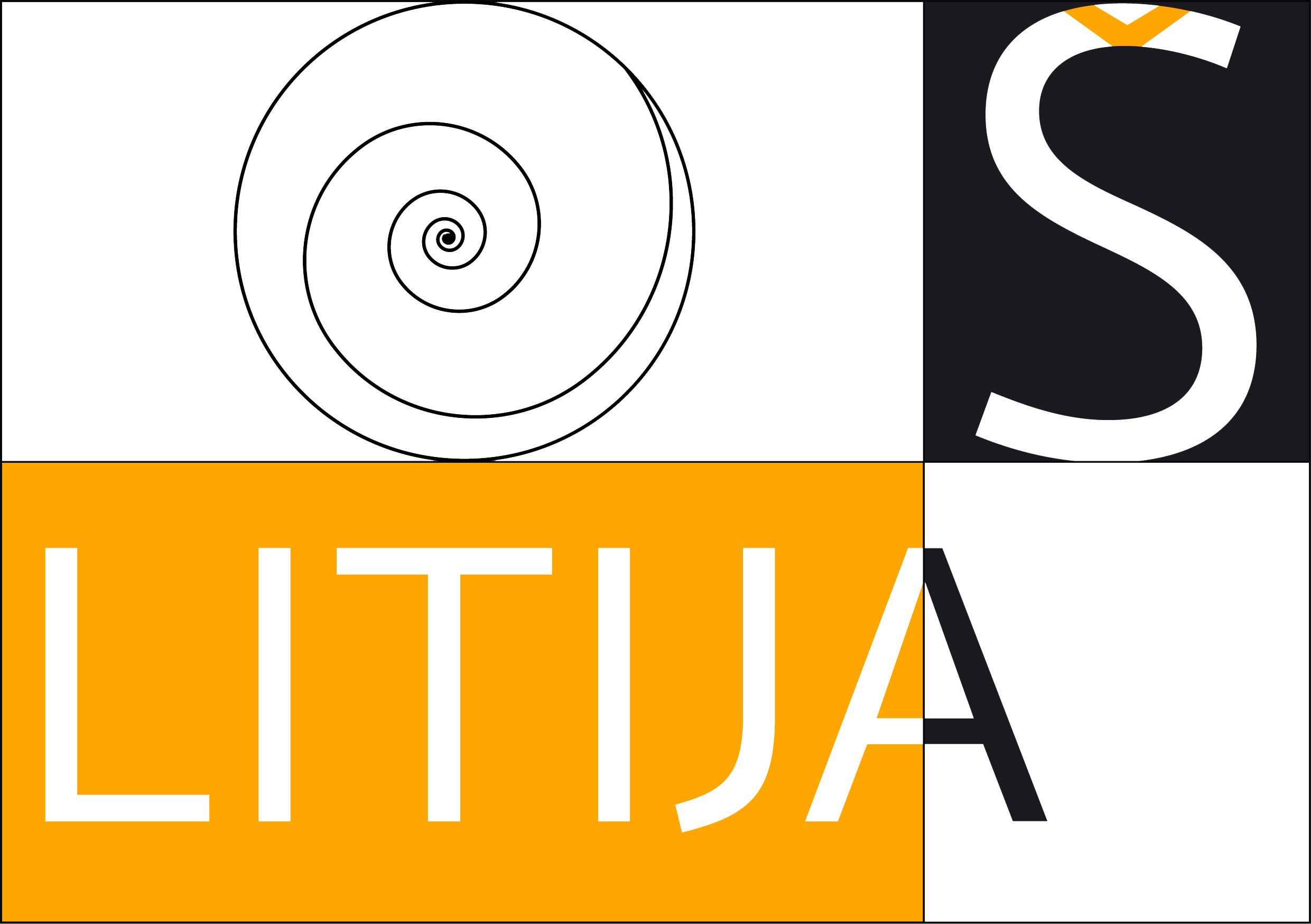 Kako pripraviti šolo na izobraževanje na daljavo
Delajmo vsi usklajeno
Upoštevanje učenčevih kompetenc
Učiteljeve kompetence

Hvala za sodelovanje
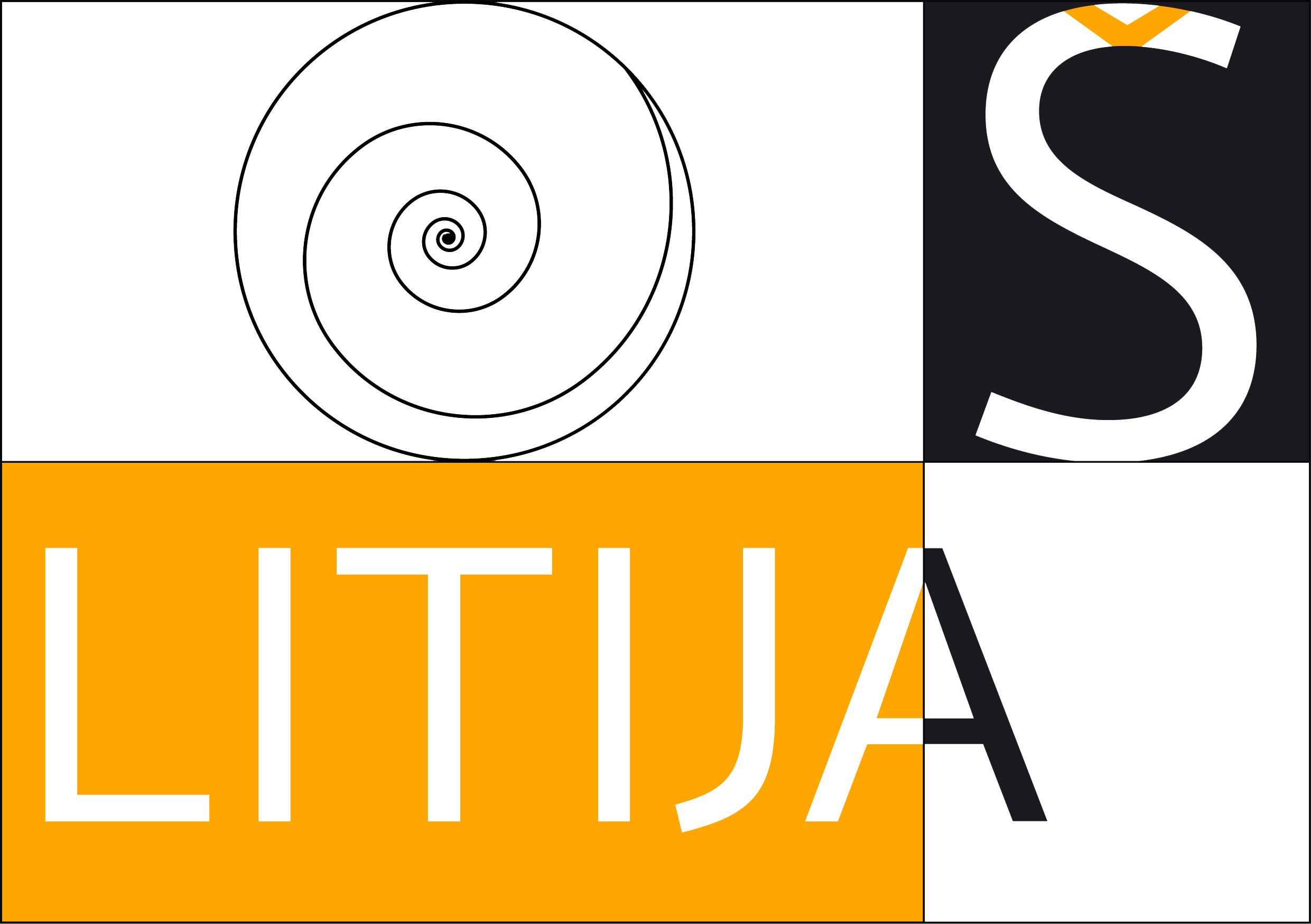